Министерство образования республики МордовияПортфолио Симоновой Дианы Александровны инструктора по физической культуре МБДОУ«Ромодановский детский сад комбинированного вида» Ромодановского муниципального района Республики Мордовия
Дата рождения: 16.01.1992 г.

Профессиональное образование: Бакалавр. Специальность "Физическая культура»
 ФГБОУ ВПО «Мордовский государственный педагогический институт им. М.Е. Евсевьева», 
№ диплома: №101305 0143122 
Дата выдачи: 07.02.2015 г.

Стаж педагогической работы (по специальности): 10 лет

Общий трудовой стаж: 10 лет

Занимаемая должность: инструктор по физической культуре
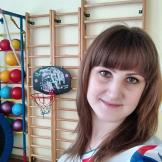 Характеристика – представление
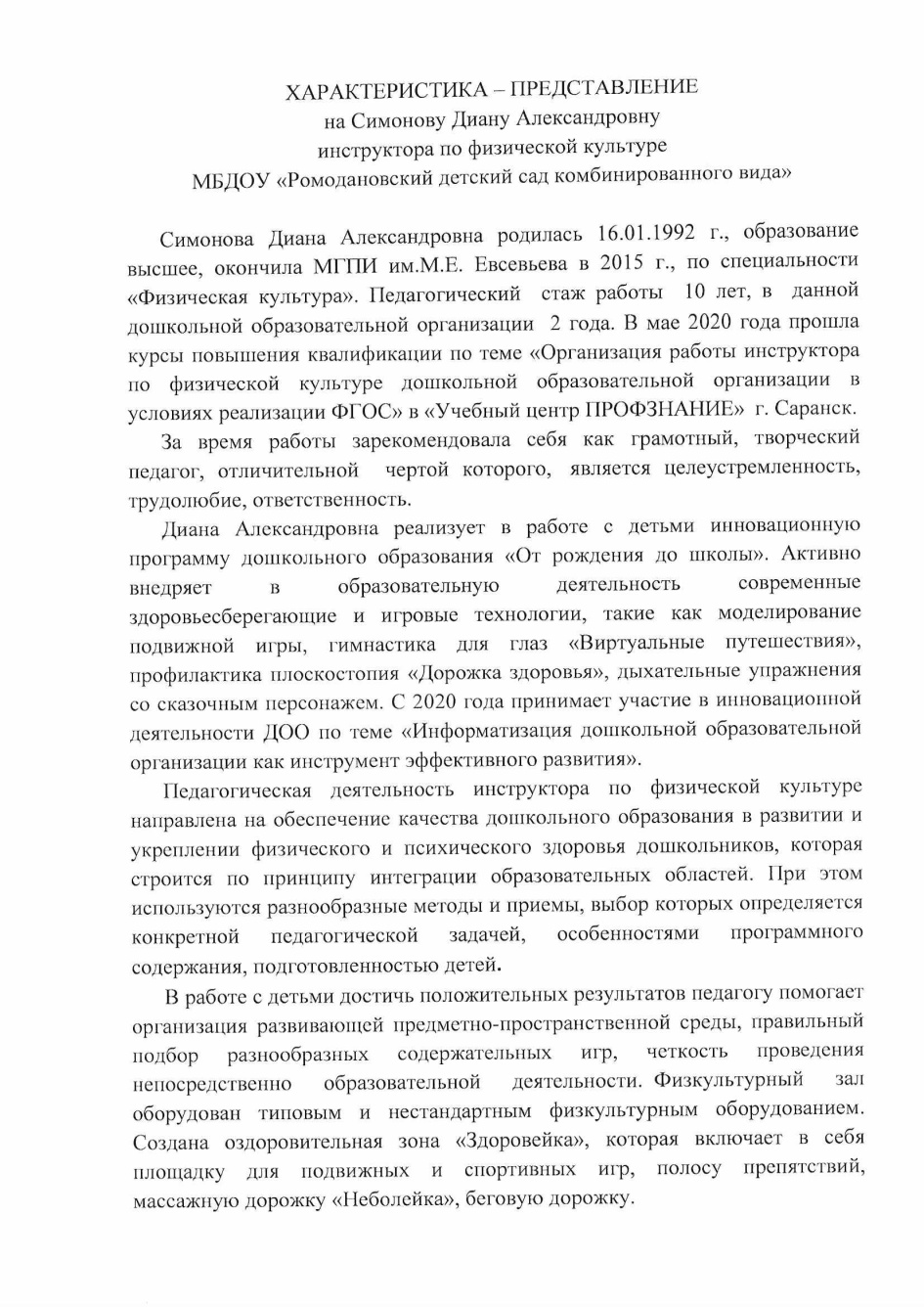 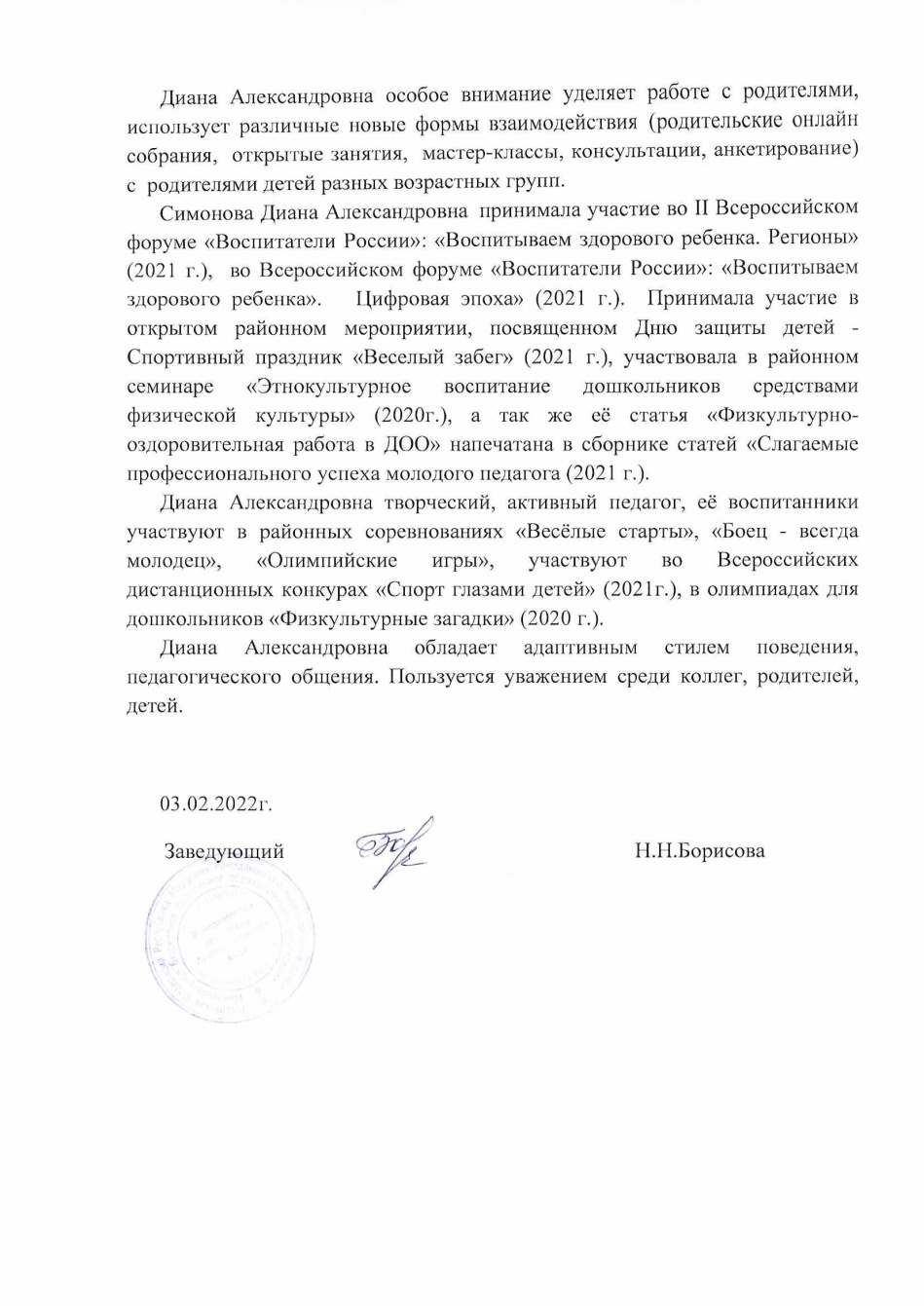 ОБОБЩЕННЫЙ ПЕДАГОГИЧЕСКИЙ ОПЫТ РАБОТЫТЕМА: Развитие физических качеств через игровую деятельность. Ссылку: https://upload2.schoolrm.ru/iblock/71a/71a50af7355ced17e78b764359e16d82/Pedagogicheskiy-opyt-raboty_gotovyy.doc
1. Формы организации физкультурных занятий
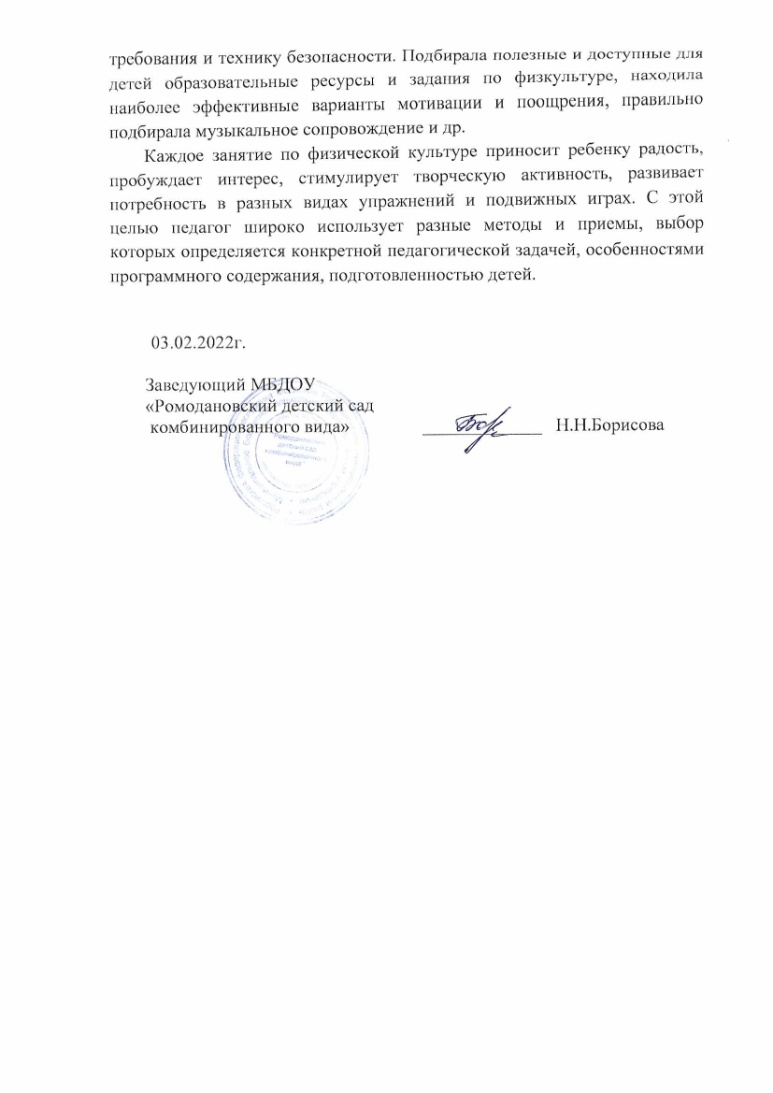 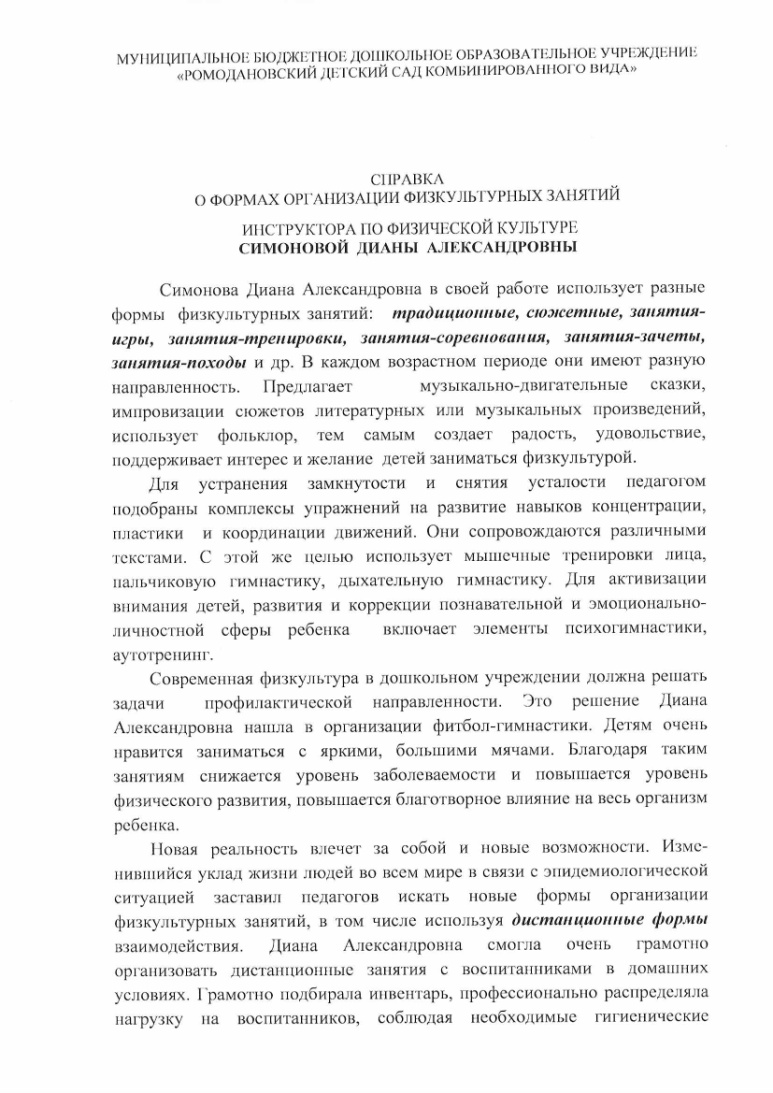 2. Результаты анализа текущей документации
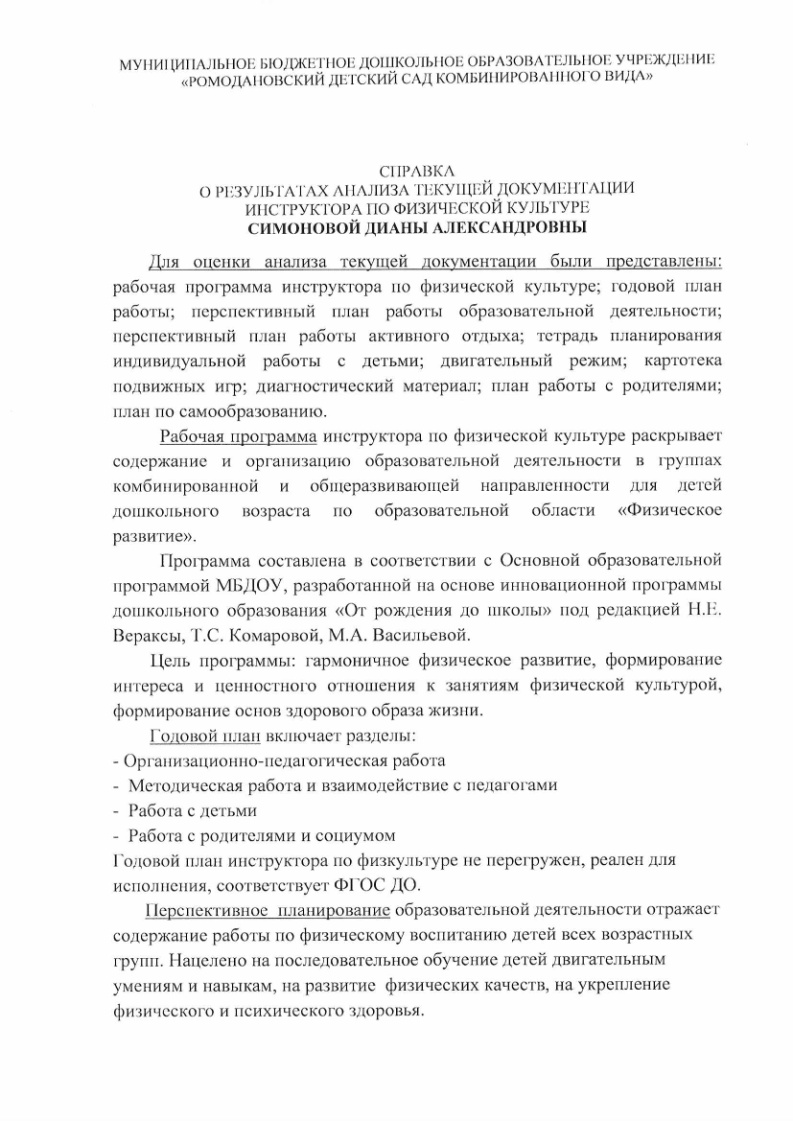 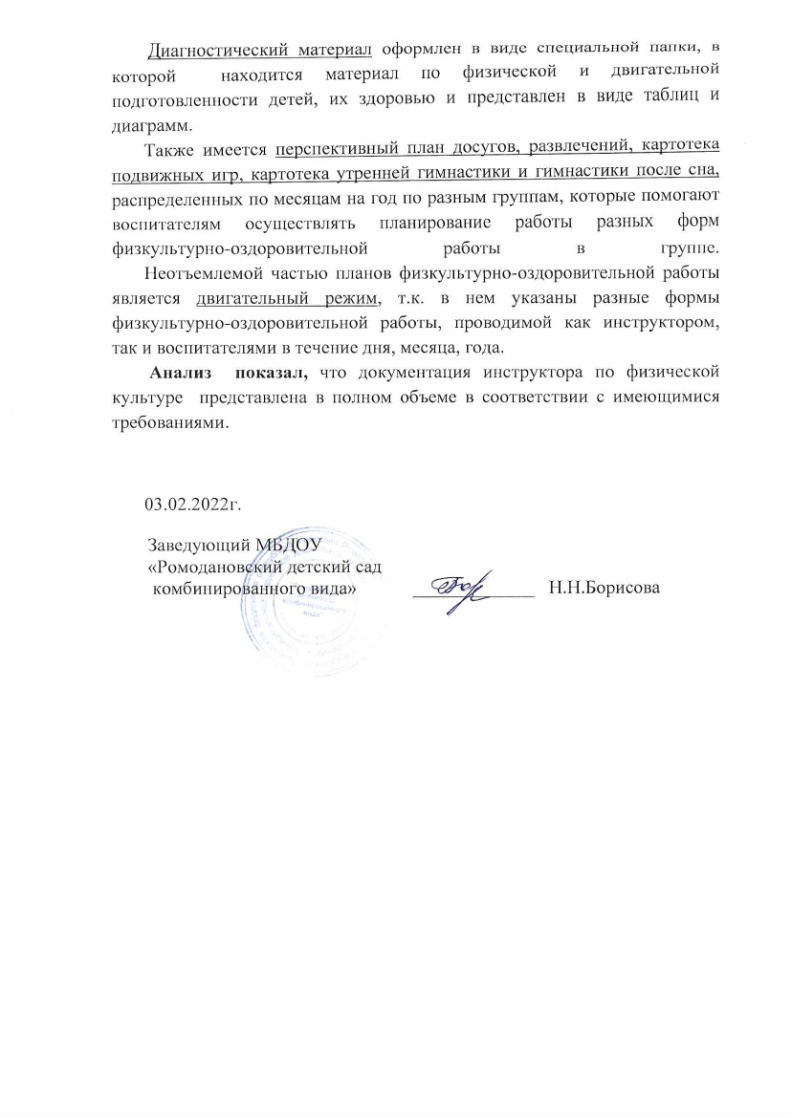 3. Эффективность организации и проведения мероприятий оздоровительного характера
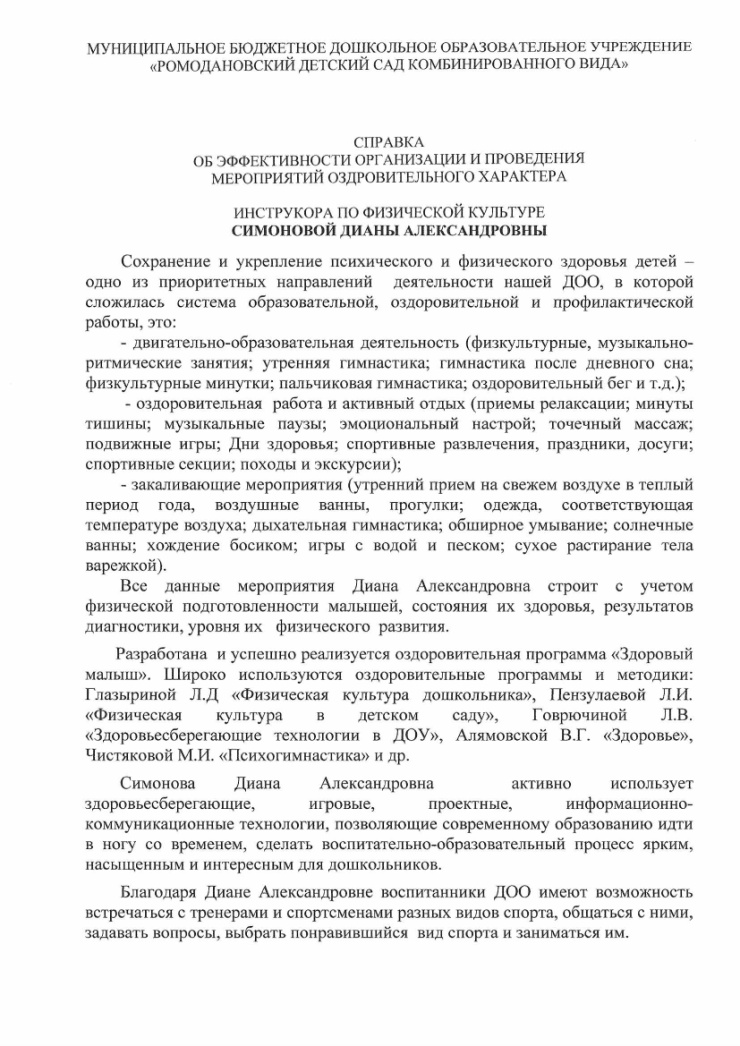 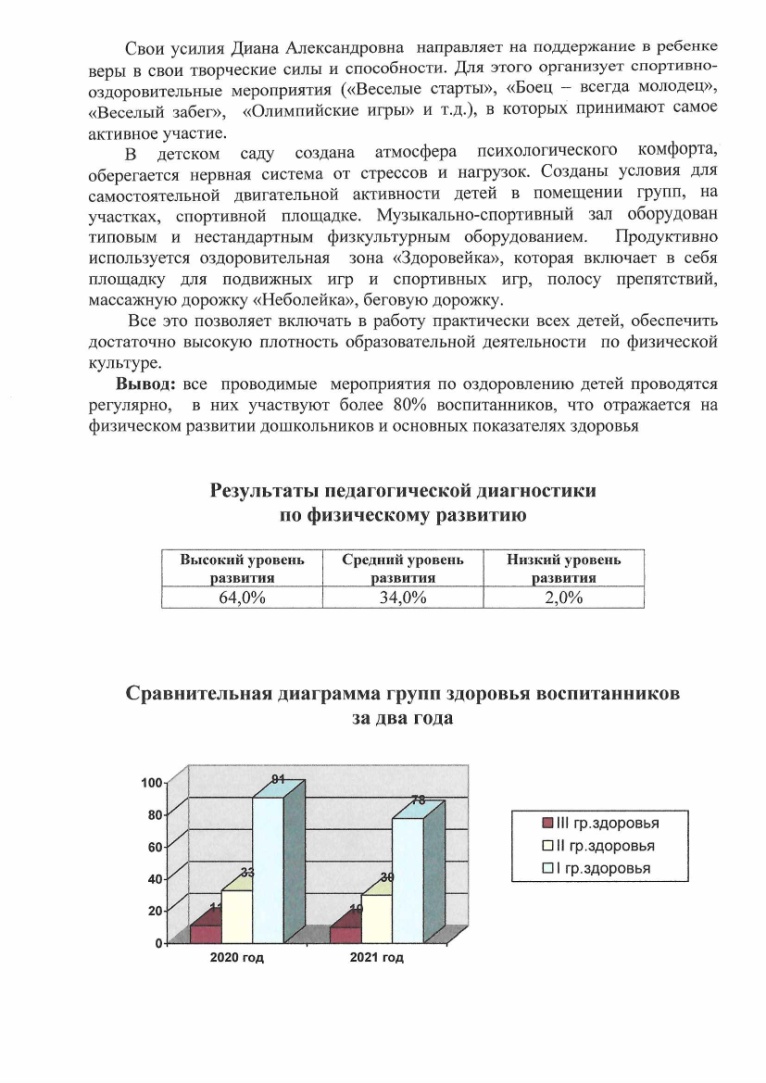 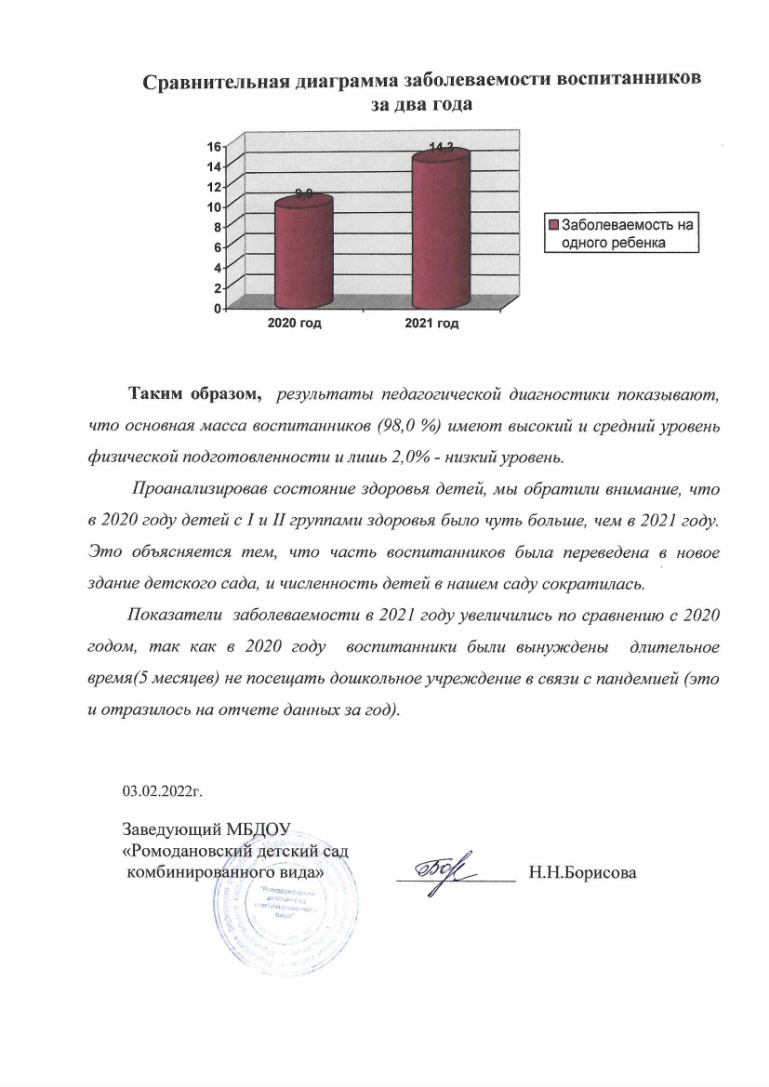 4. Результаты участия воспитанников в конкурсах, выставках, турнирах, соревнованиях, акциях и др.
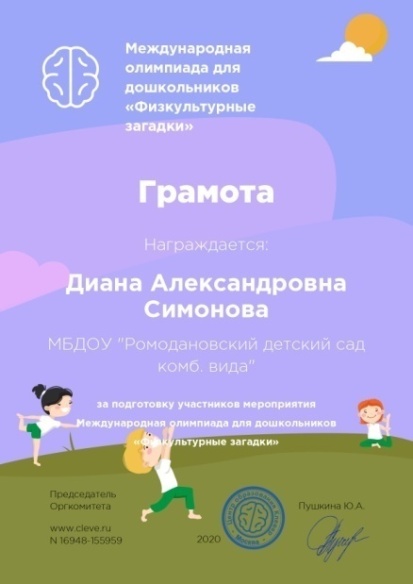 Интернет мероприятия
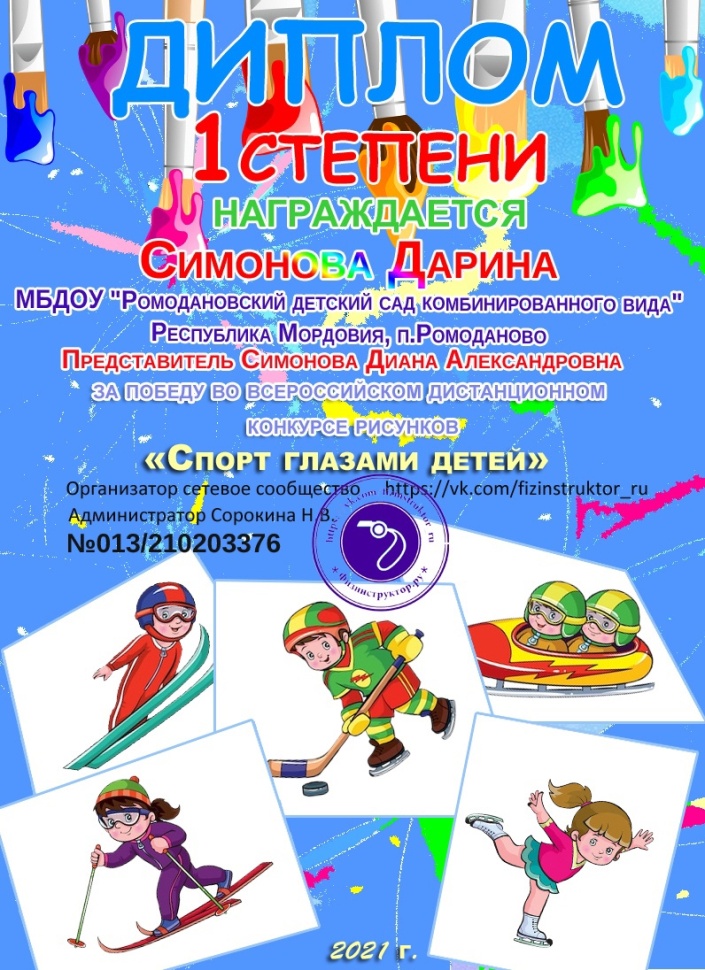 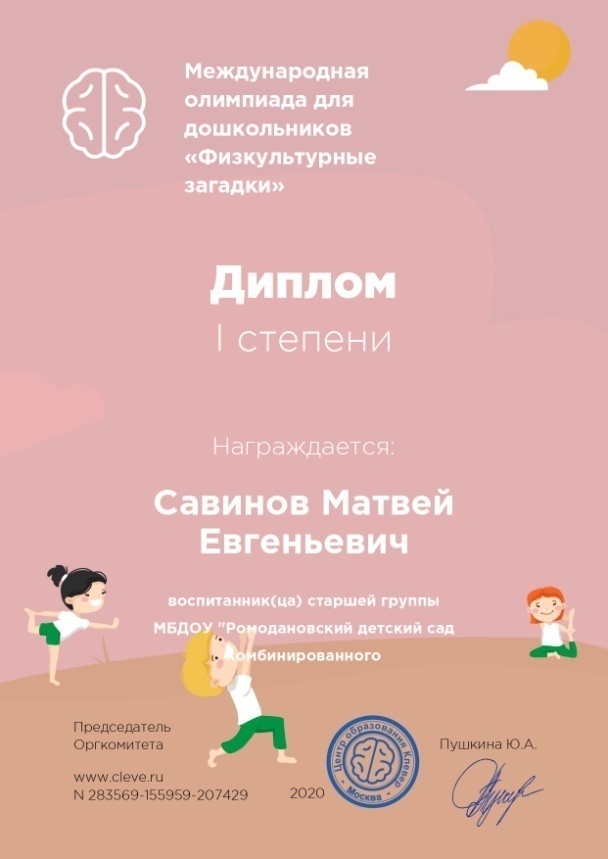 Муниципальный уровень
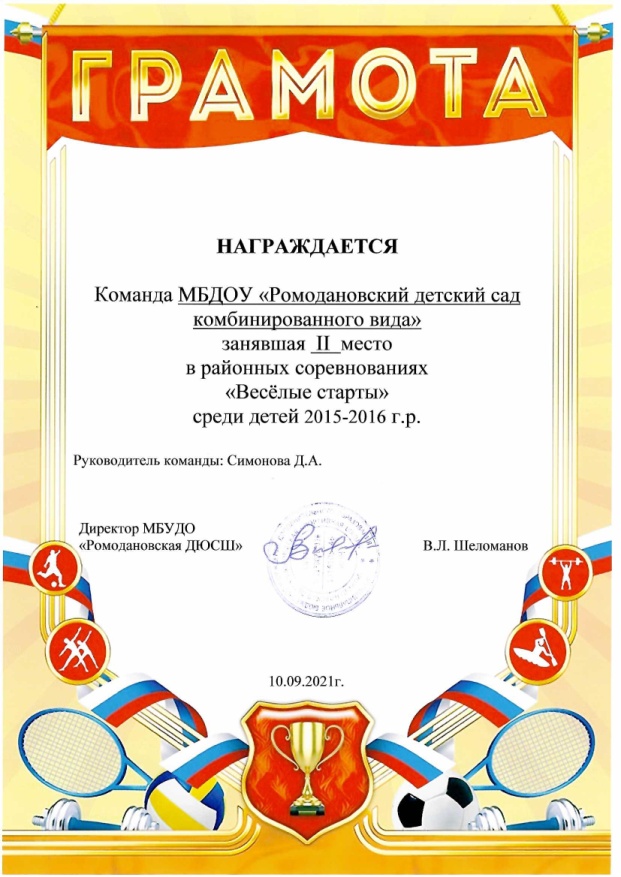 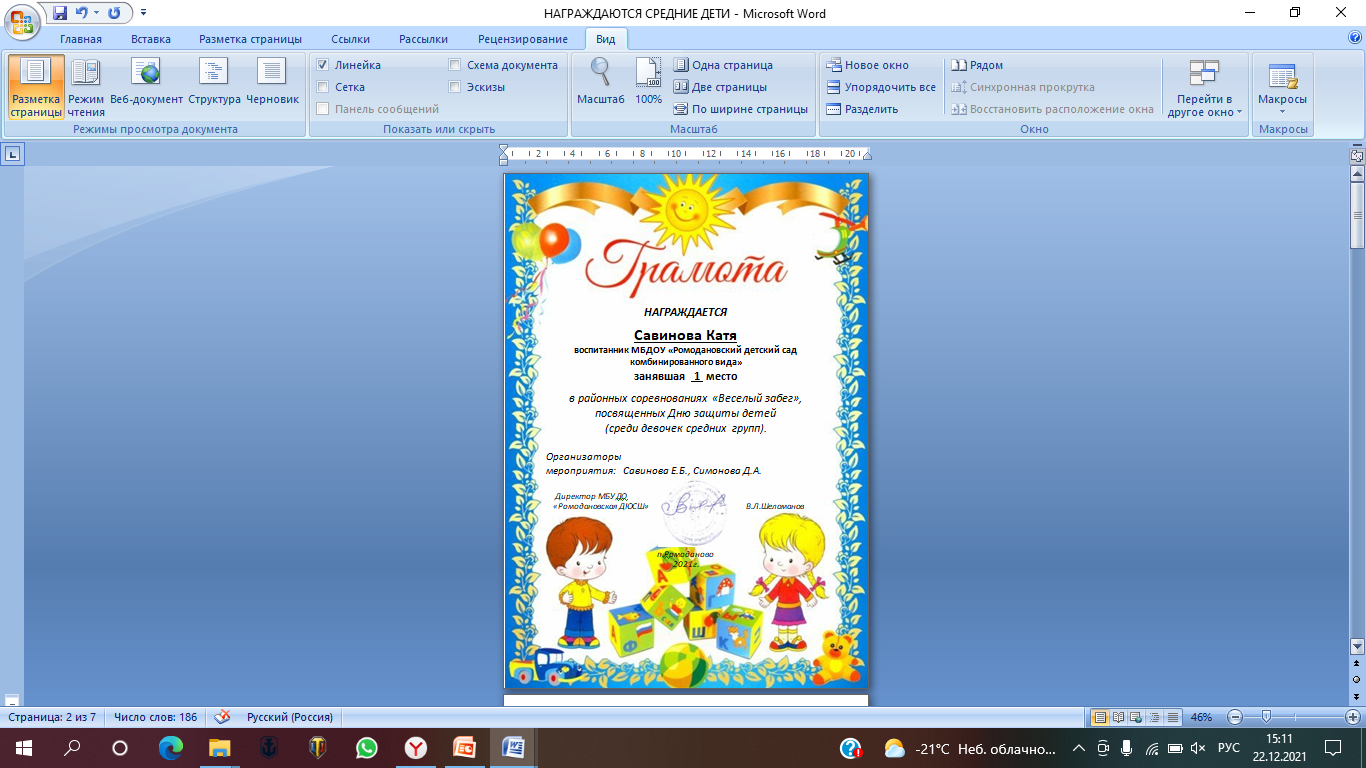 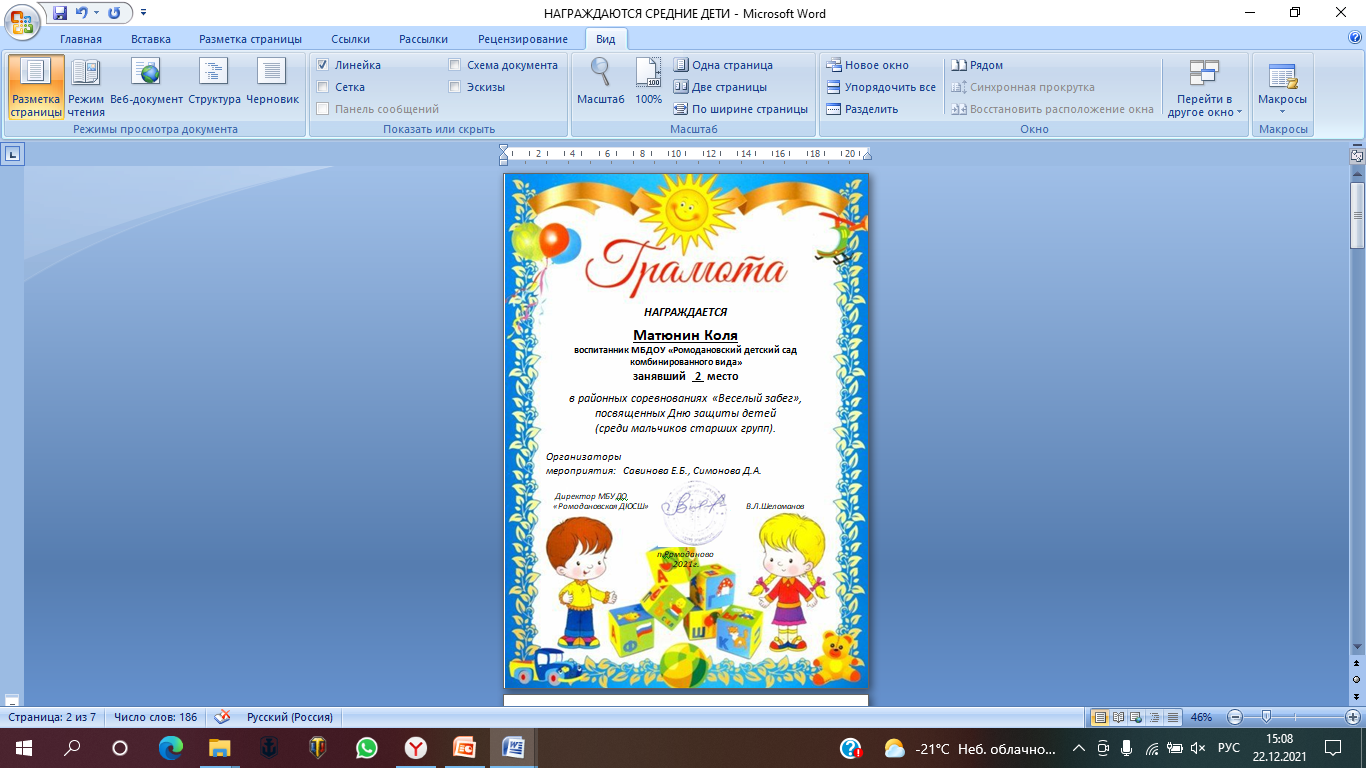 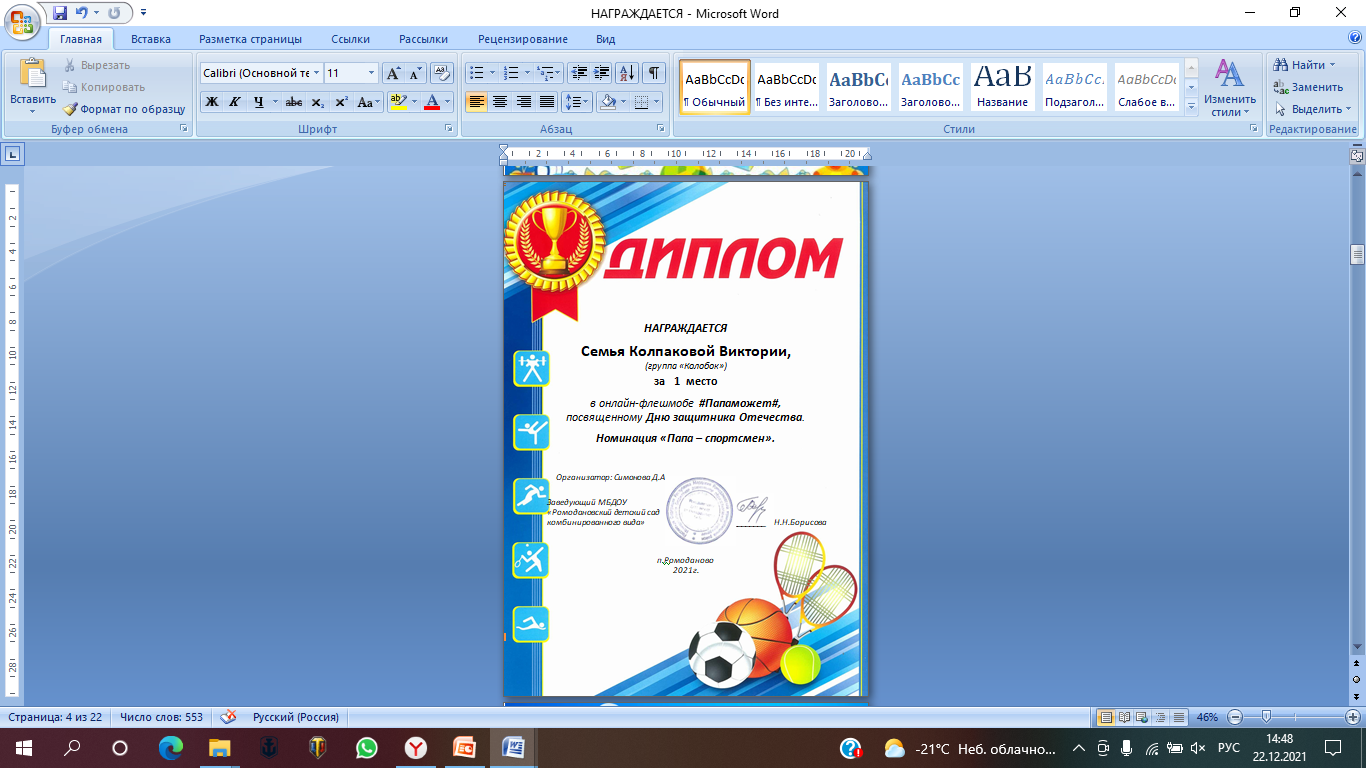 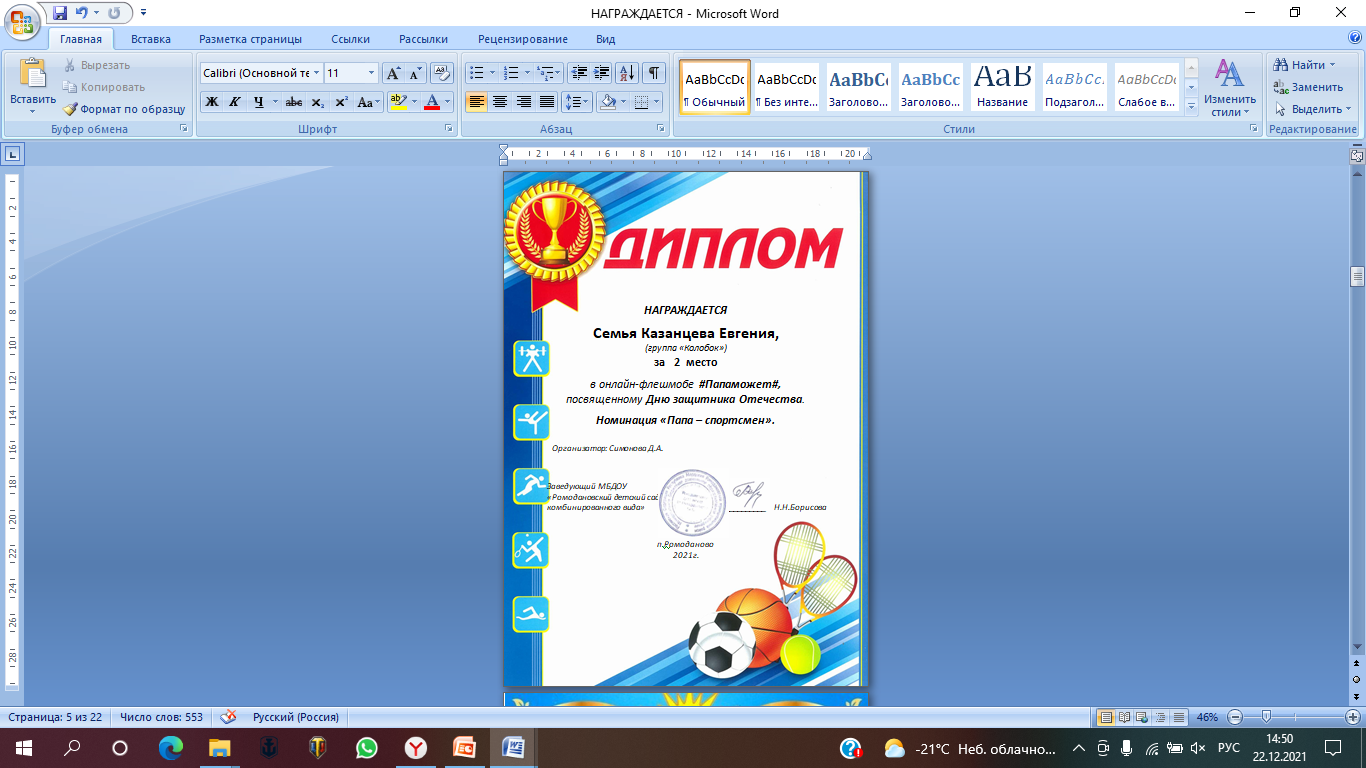 Республиканский уровень
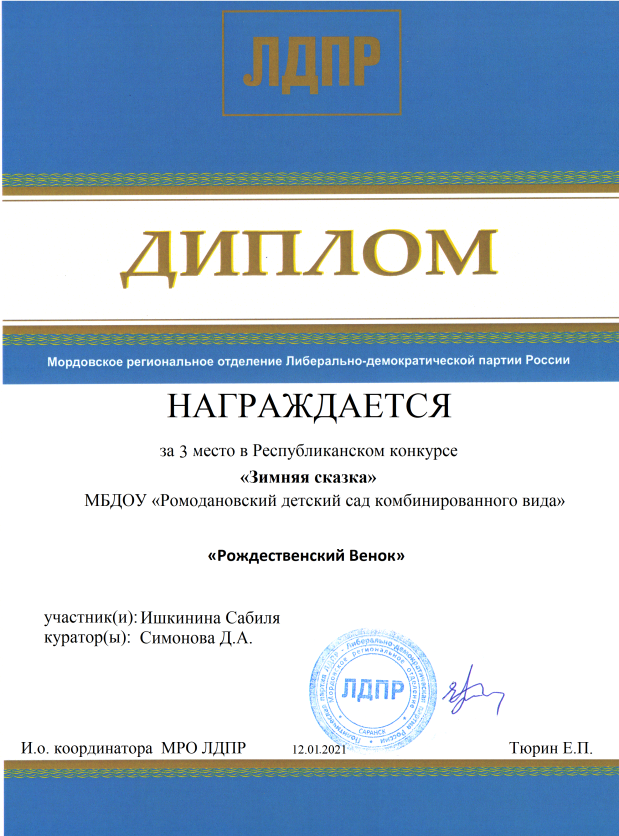 5. Наличие публикаций
Интернет публикации
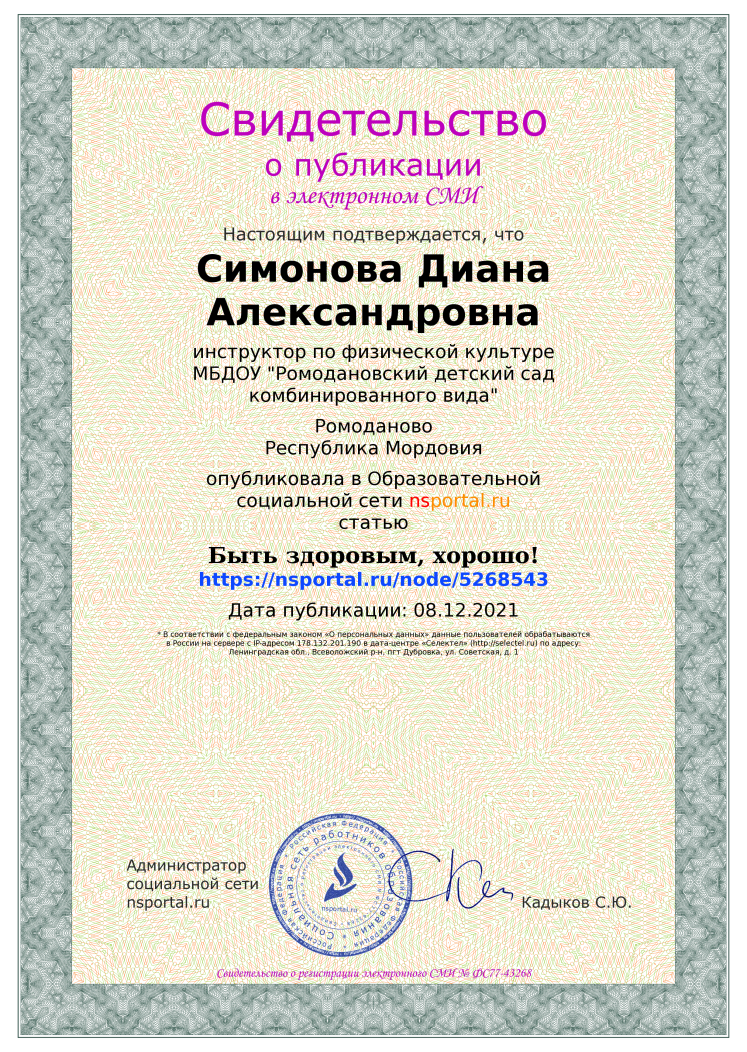 Муниципальный уровень
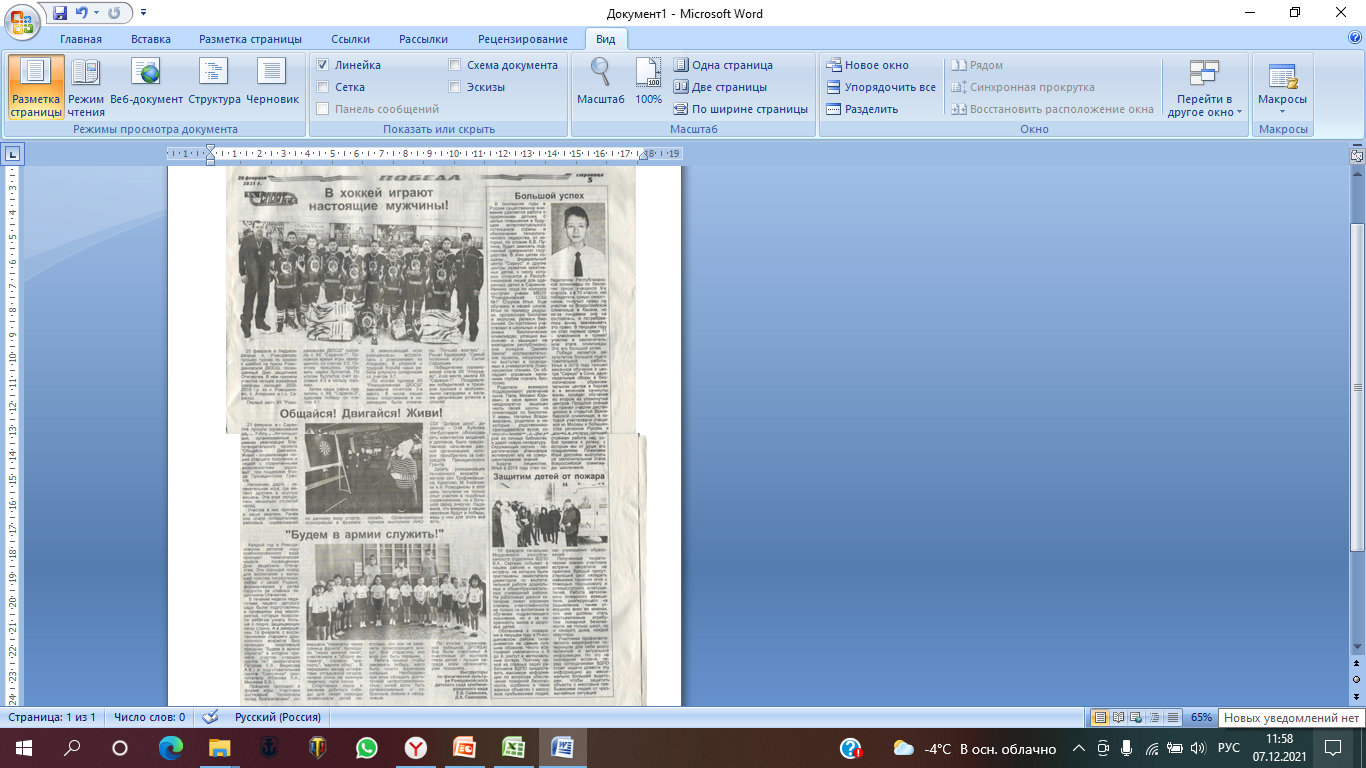 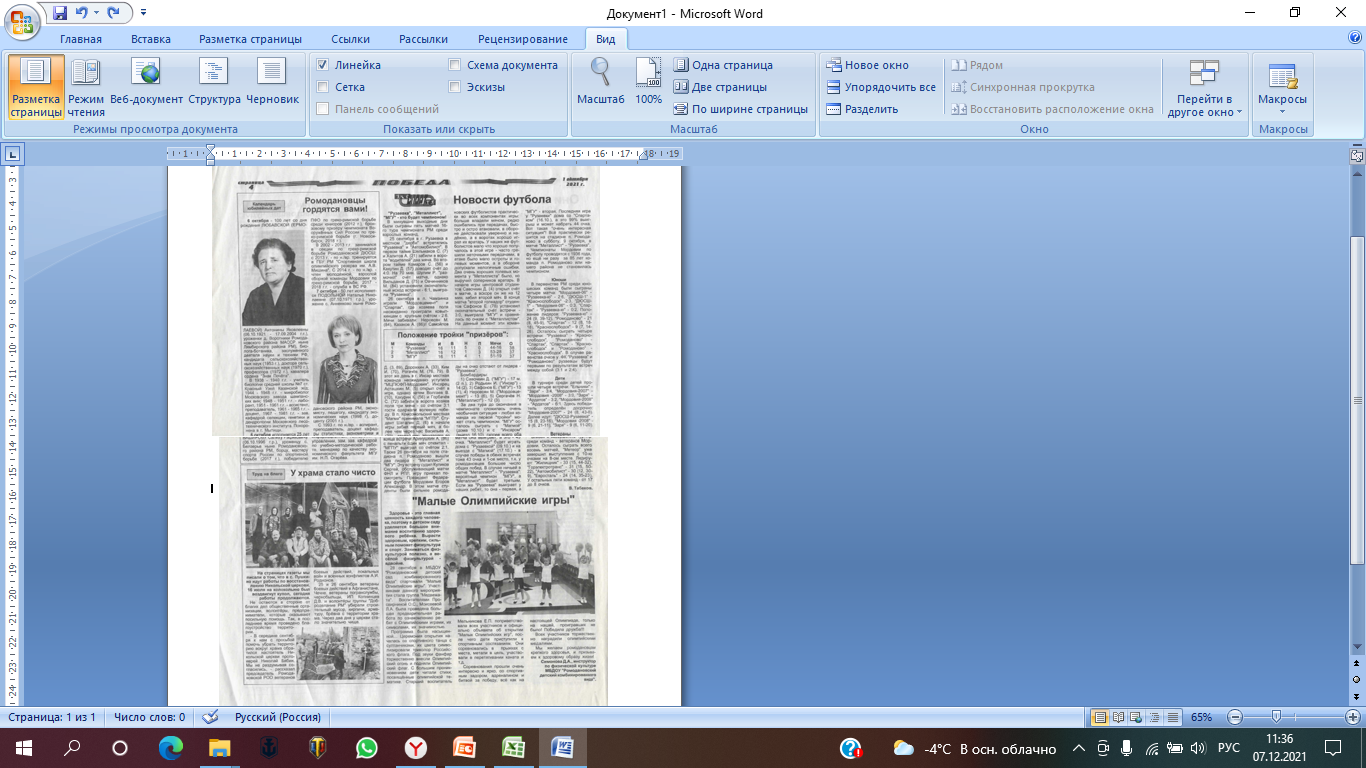 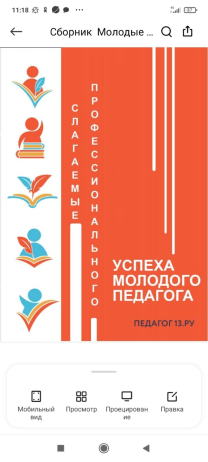 Республиканский уровень
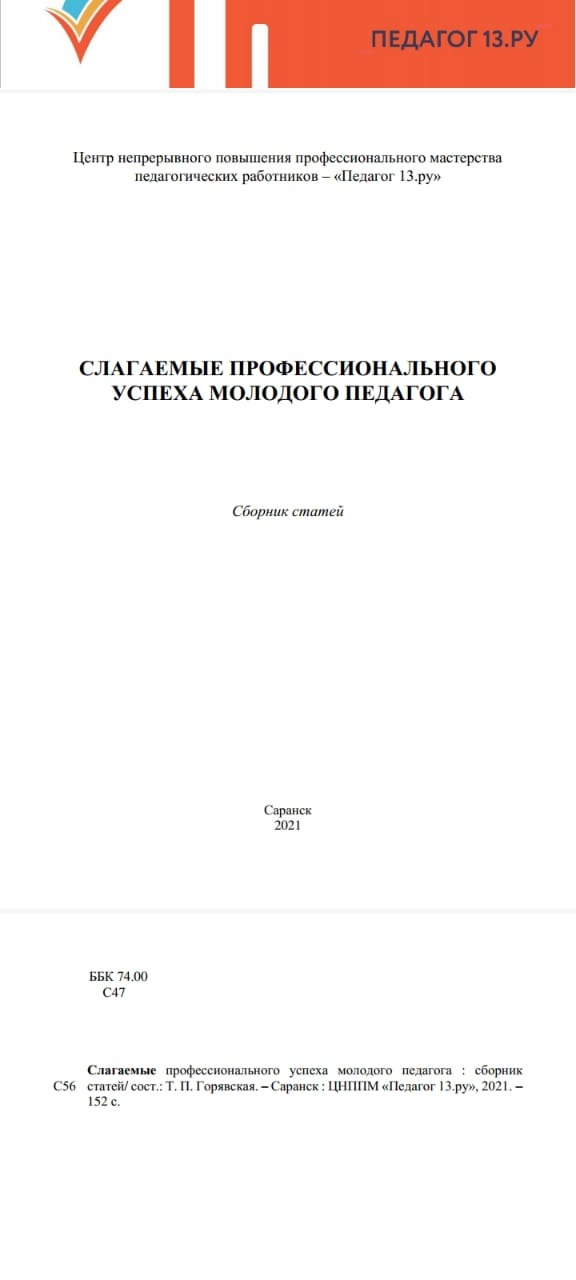 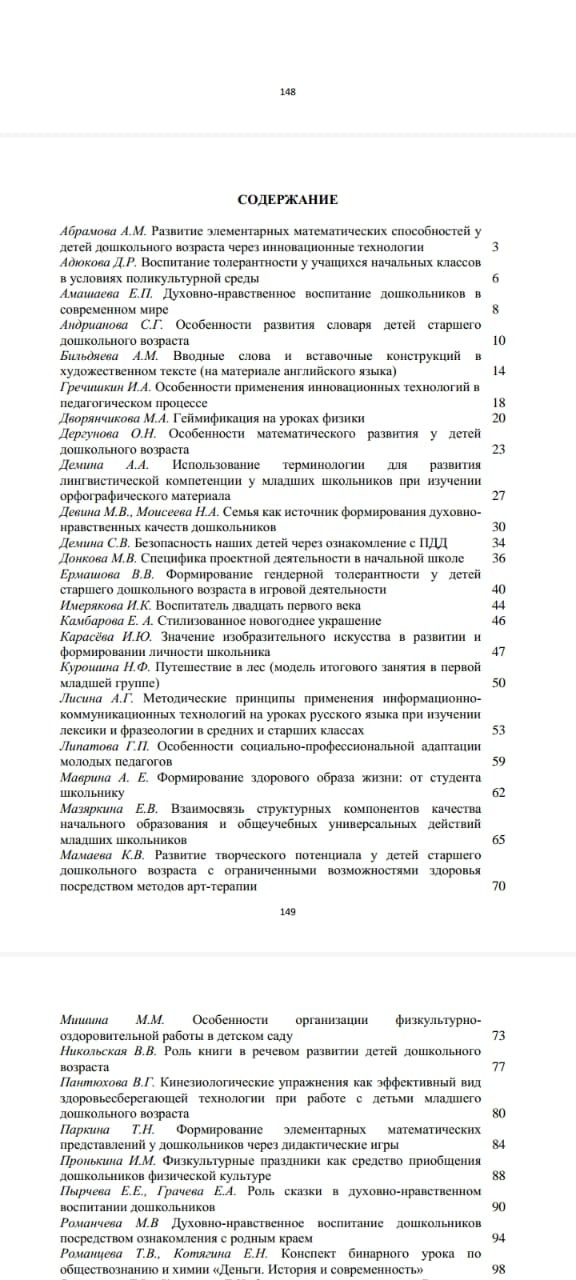 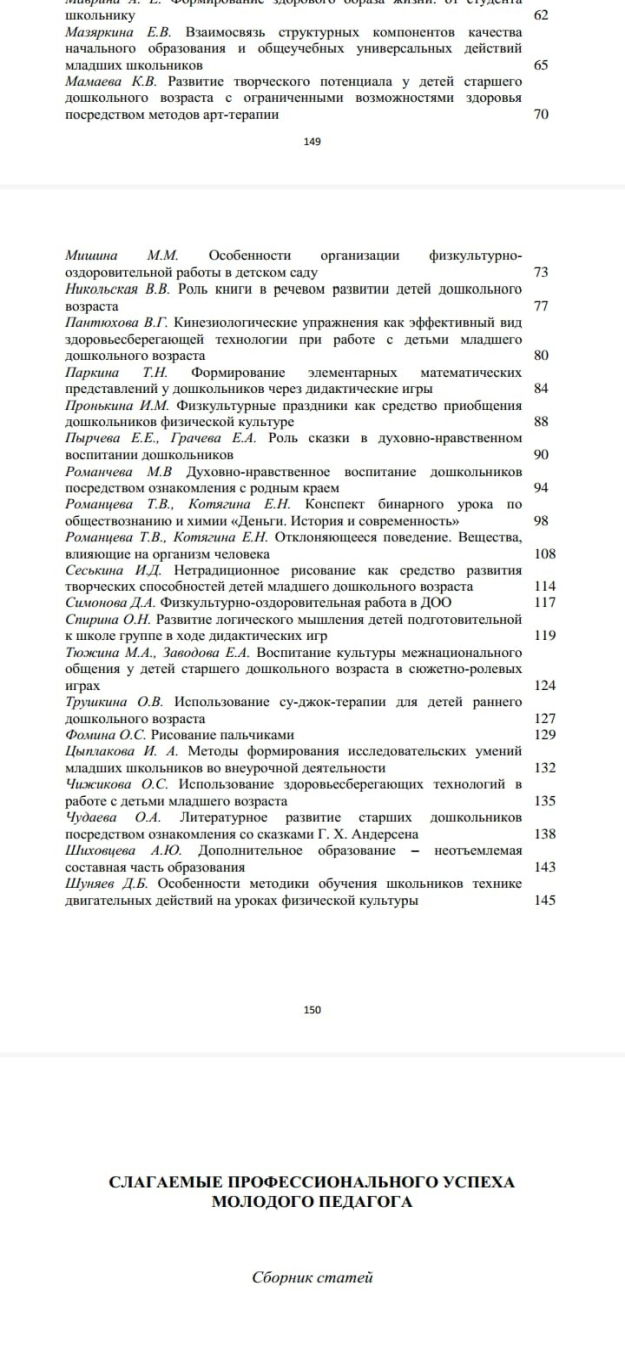 7. Выступления на заседаниях методических советов, научно-практических конференциях, педагогических чтениях, семинарах, форумах
Уровень образовательной организации
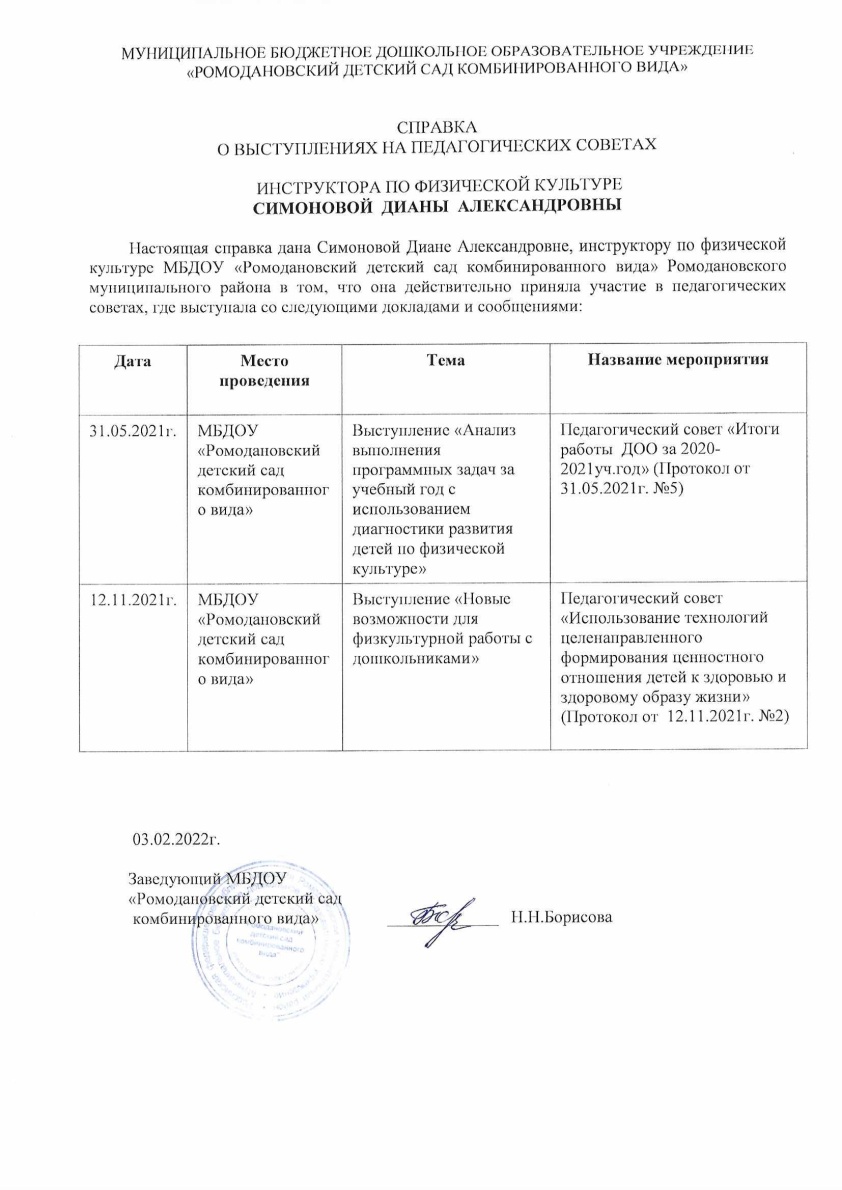 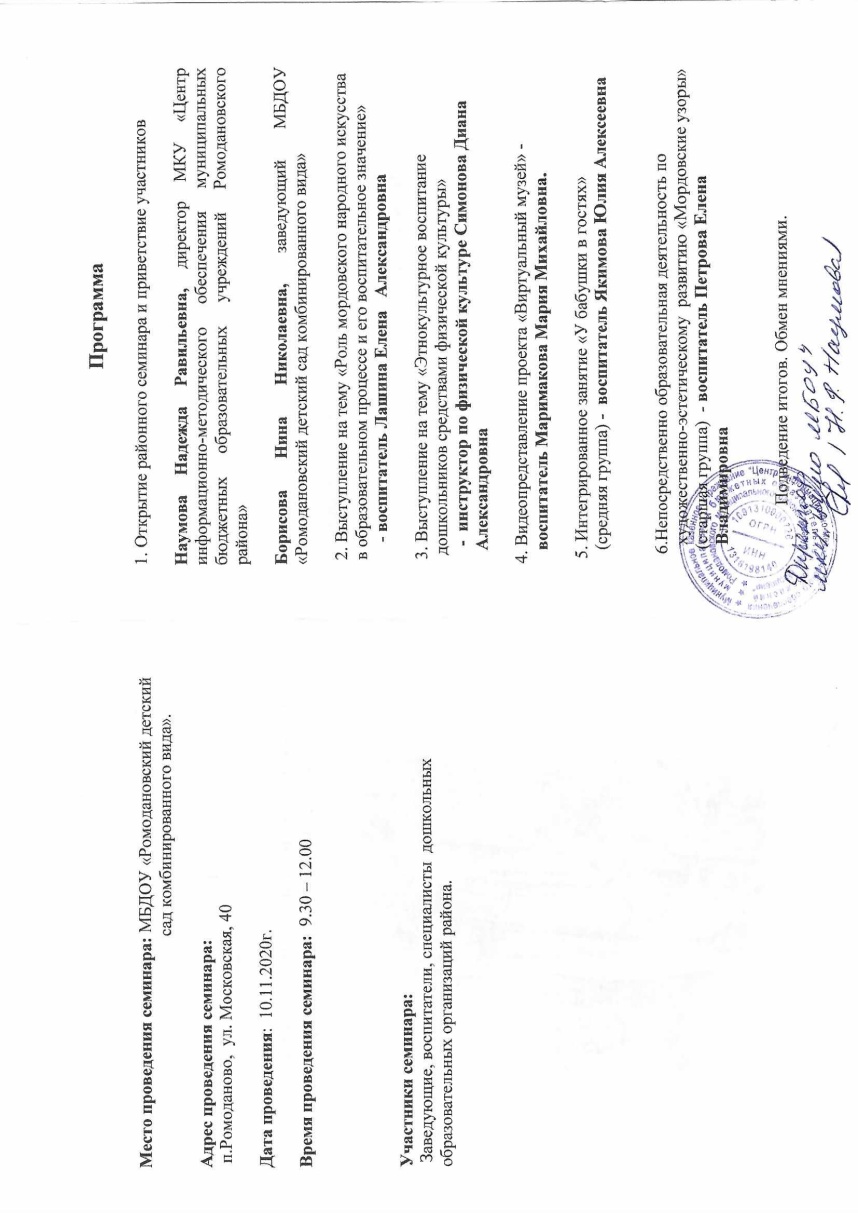 Муниципальный уровень
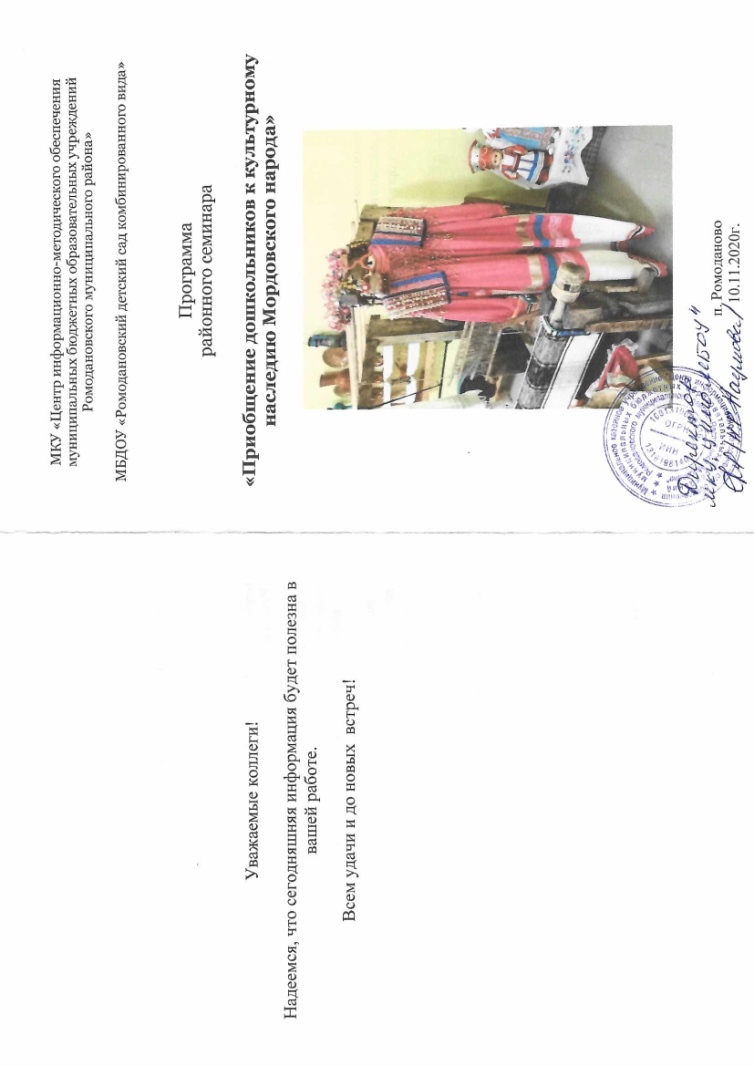 8. Проведение мастер-классов, открытых занятий, мероприятий
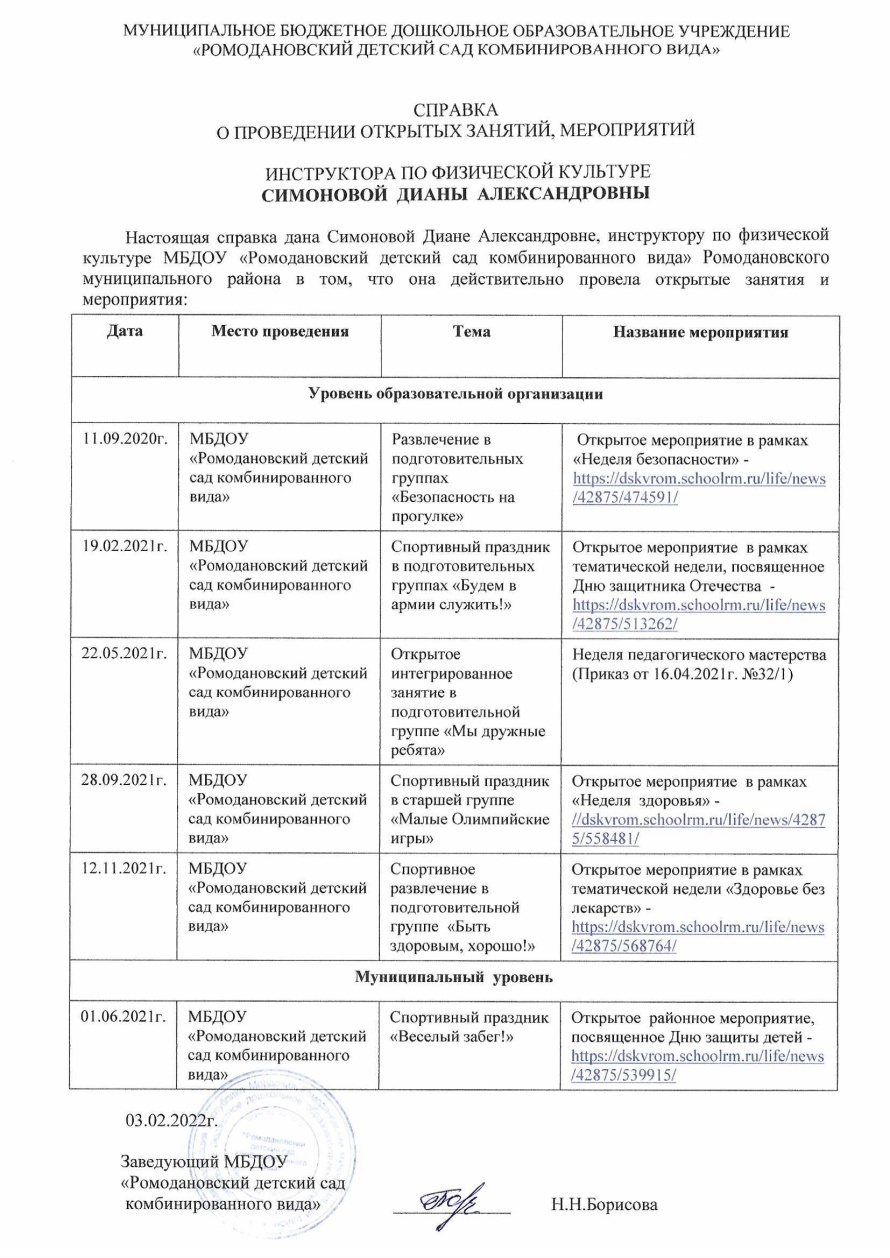 9. Общественно-педагогическая активность педагога: участие в комиссиях, педагогических сообществах, в жюри конкурсах
Муниципальный уровень
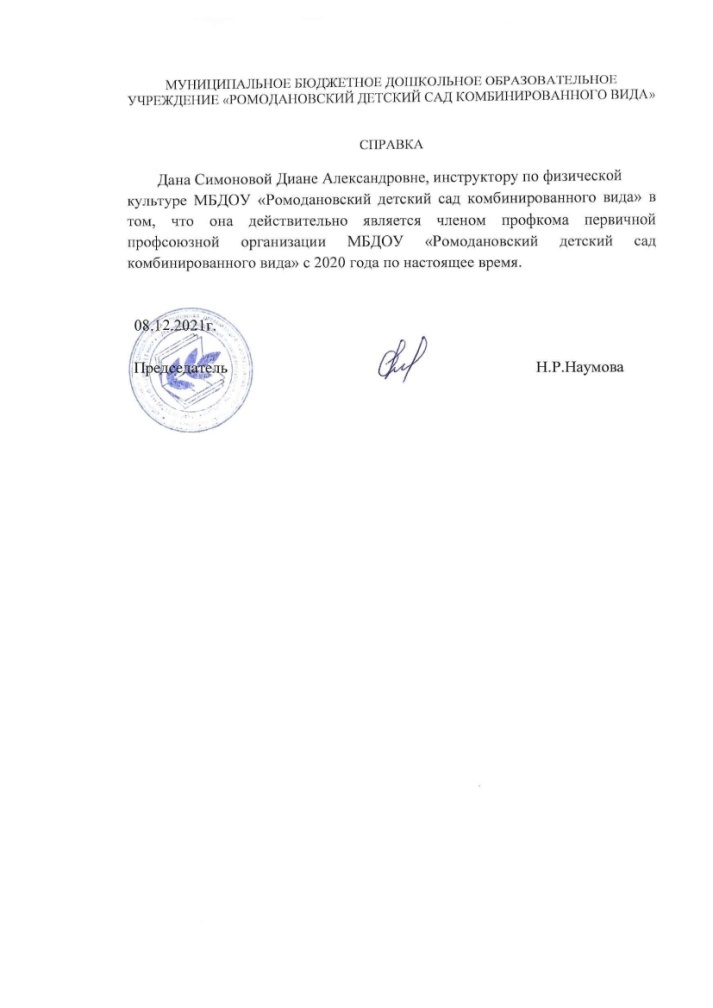 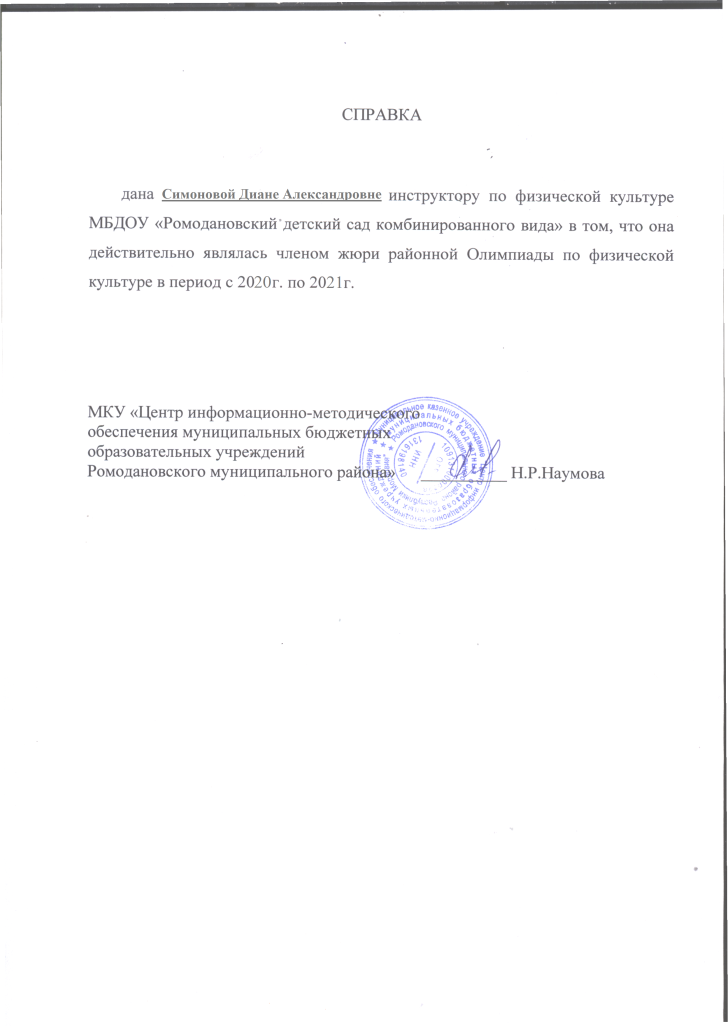 Российский уровень
Участие в педагогических сообществах
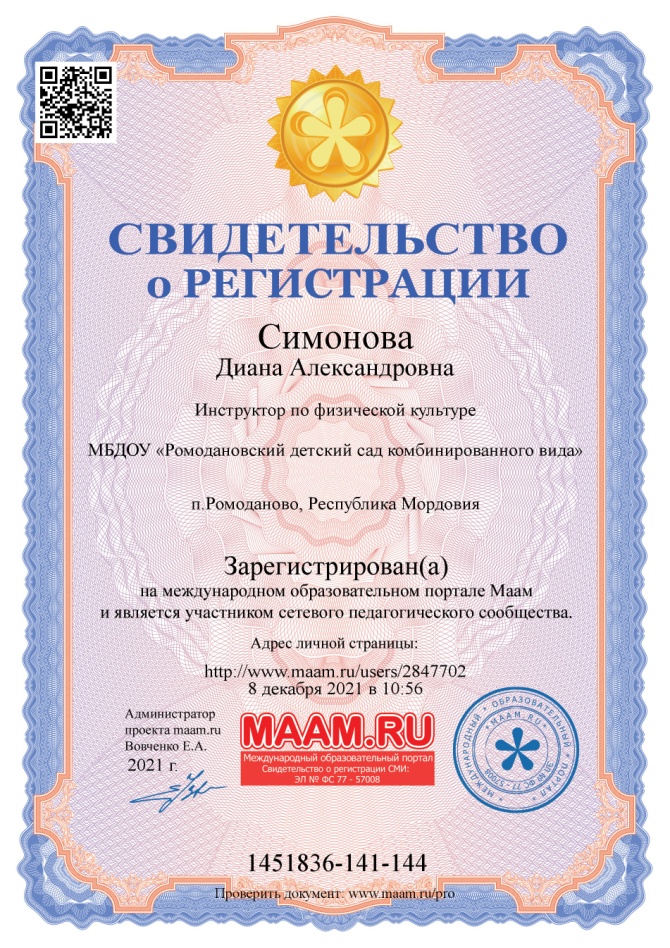 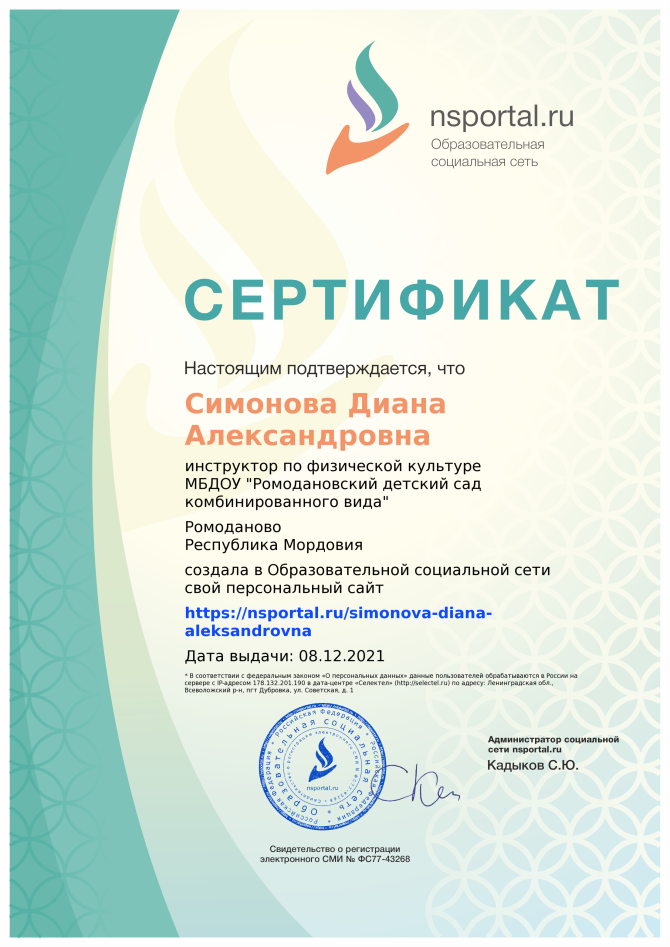 Приказ о выдаче документа № К1451836Ссылка на Приказ: https://www.maam.ru/archive/zh/1451836
Участие в жюри конкурсах
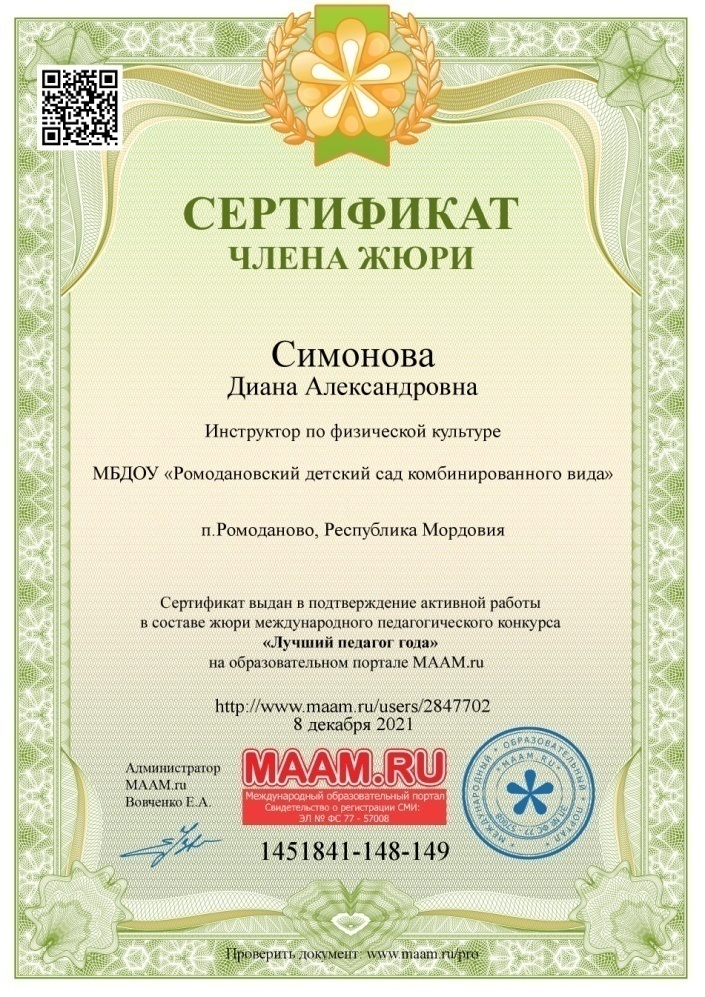 Приказ о назначении членом жюри № К1451841Ссылка на Приказ: https://www.maam.ru/archive/zh/1451841
Участие в форумах, диктантах, зачетах…
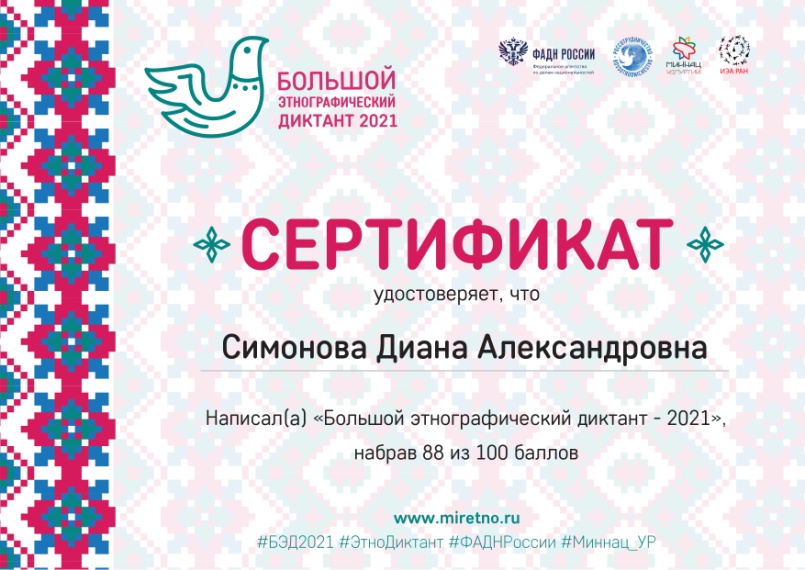 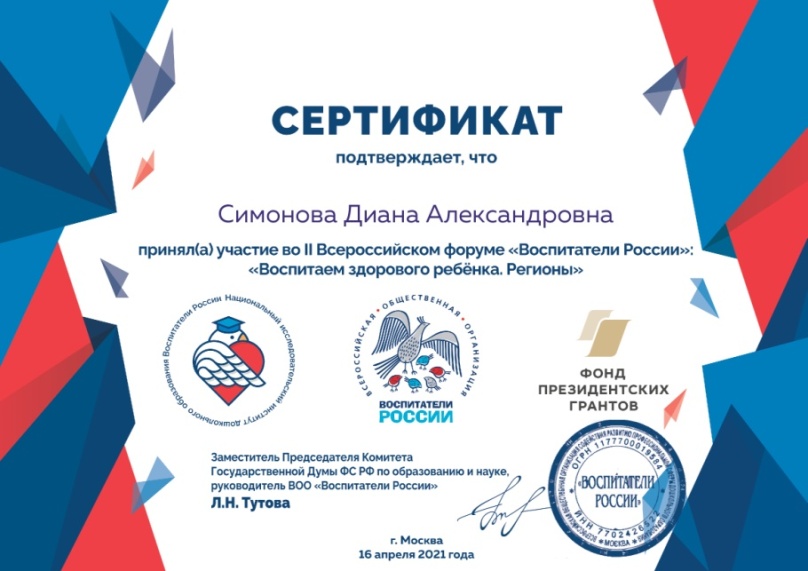 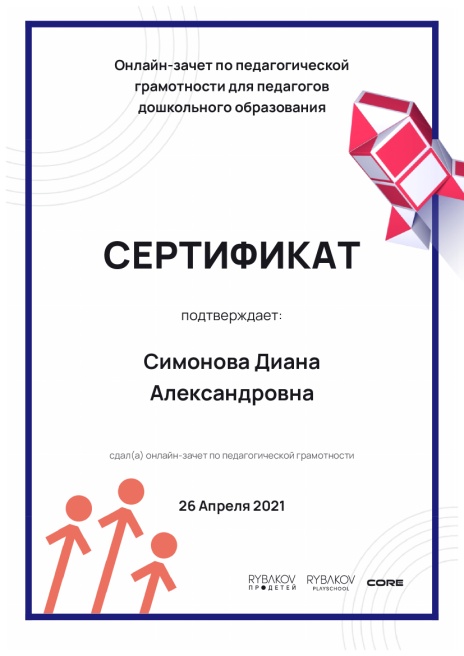 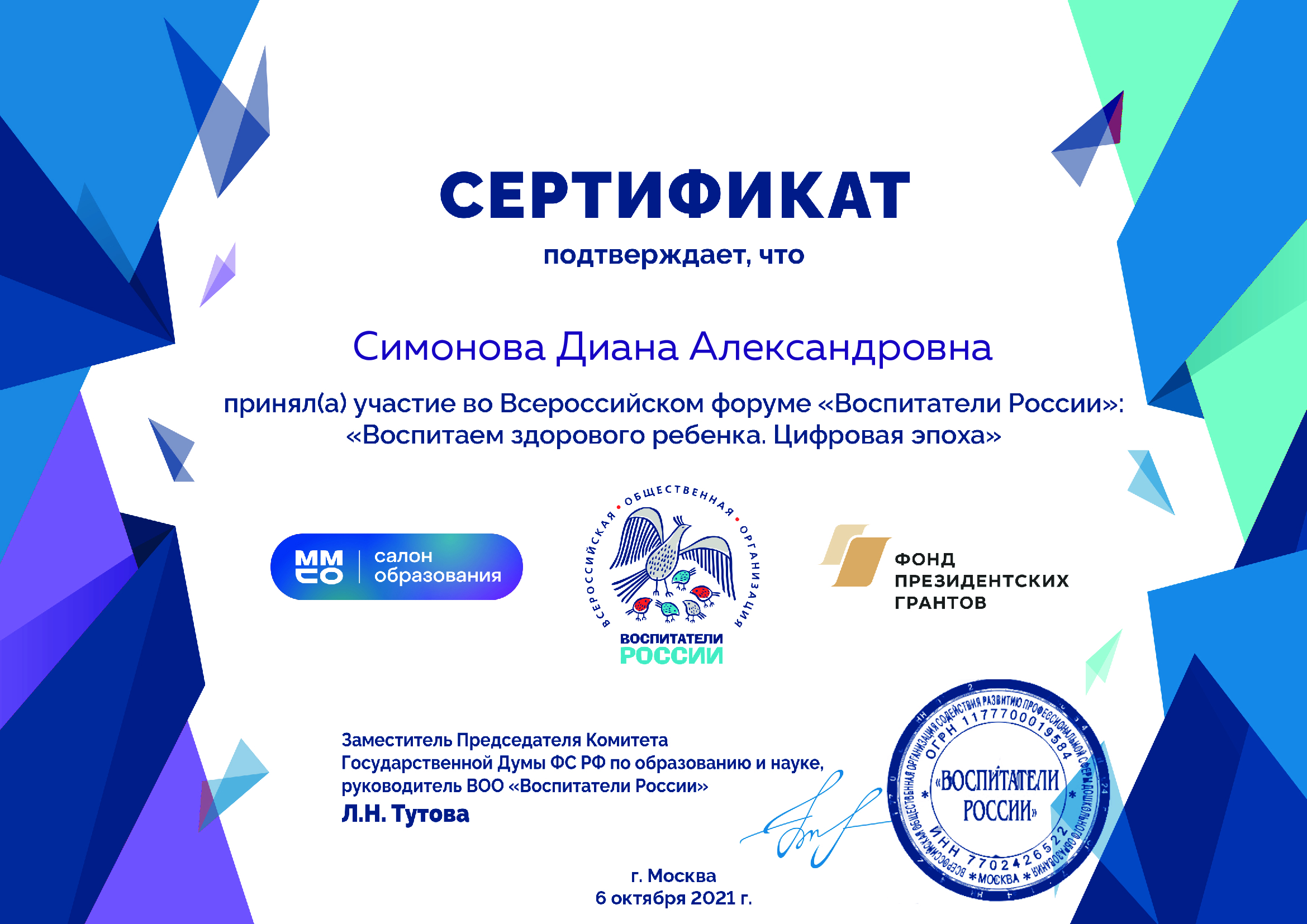 12. Результаты участия в инновационной (экспериментальной) деятельности
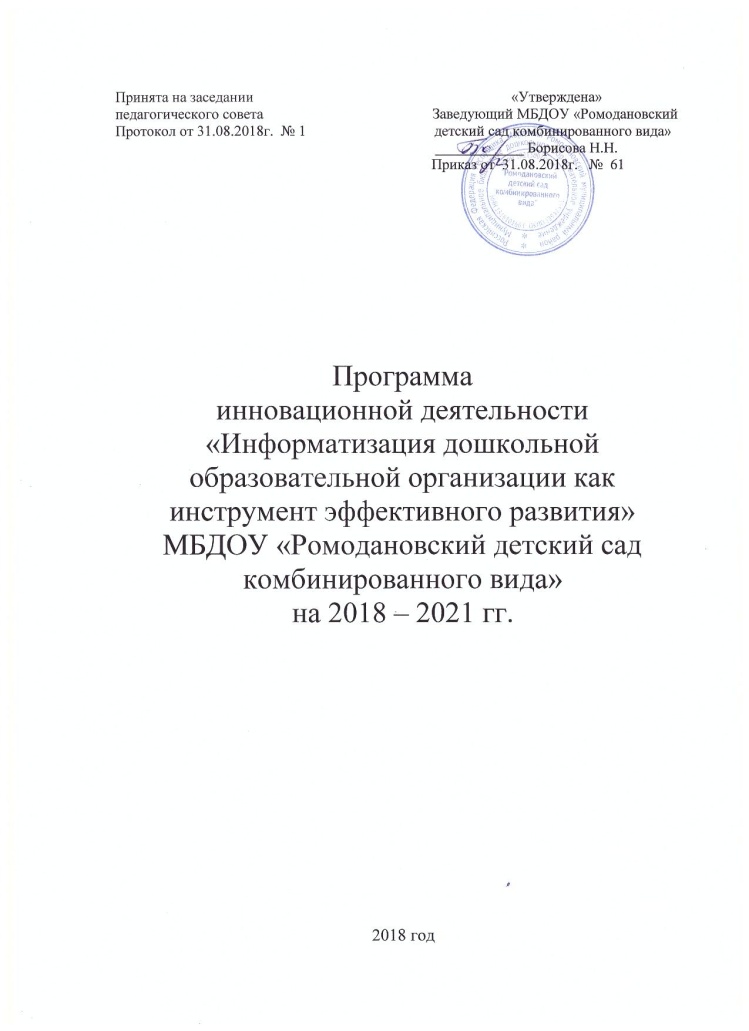 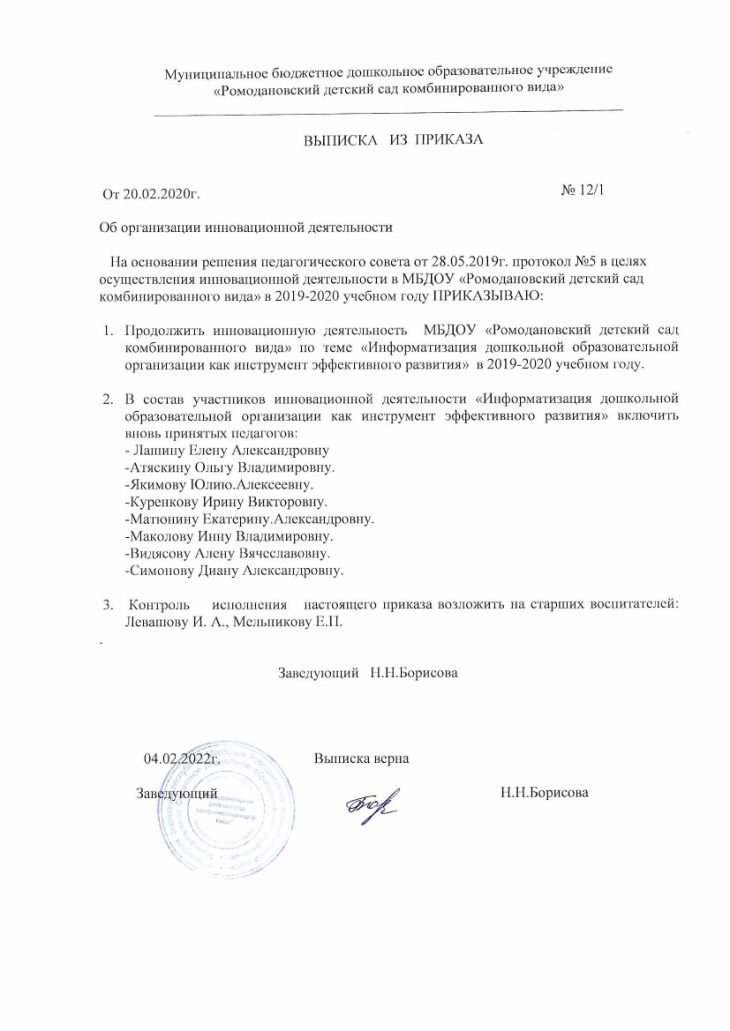 13. Степень осуществления просветительской функции
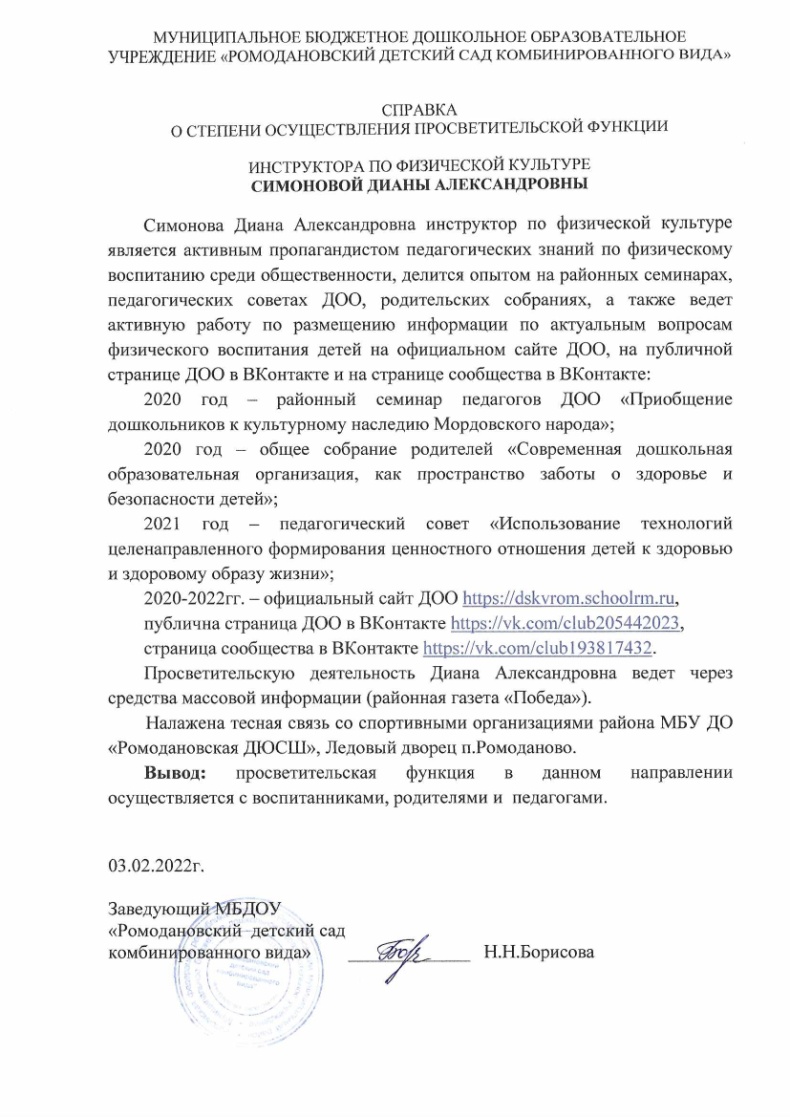 14. Участие педагога в профессиональных конкурсах
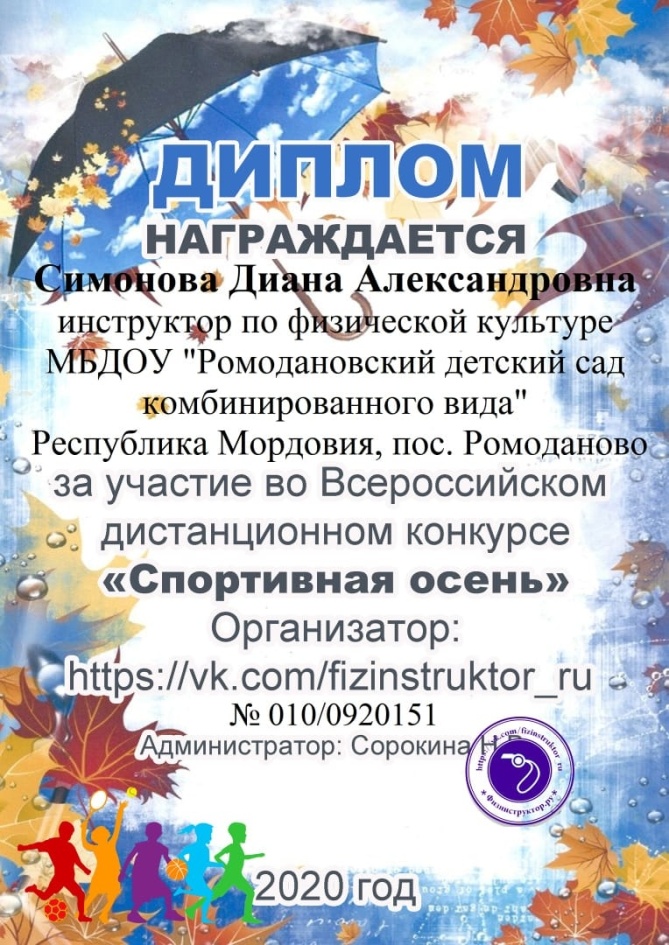 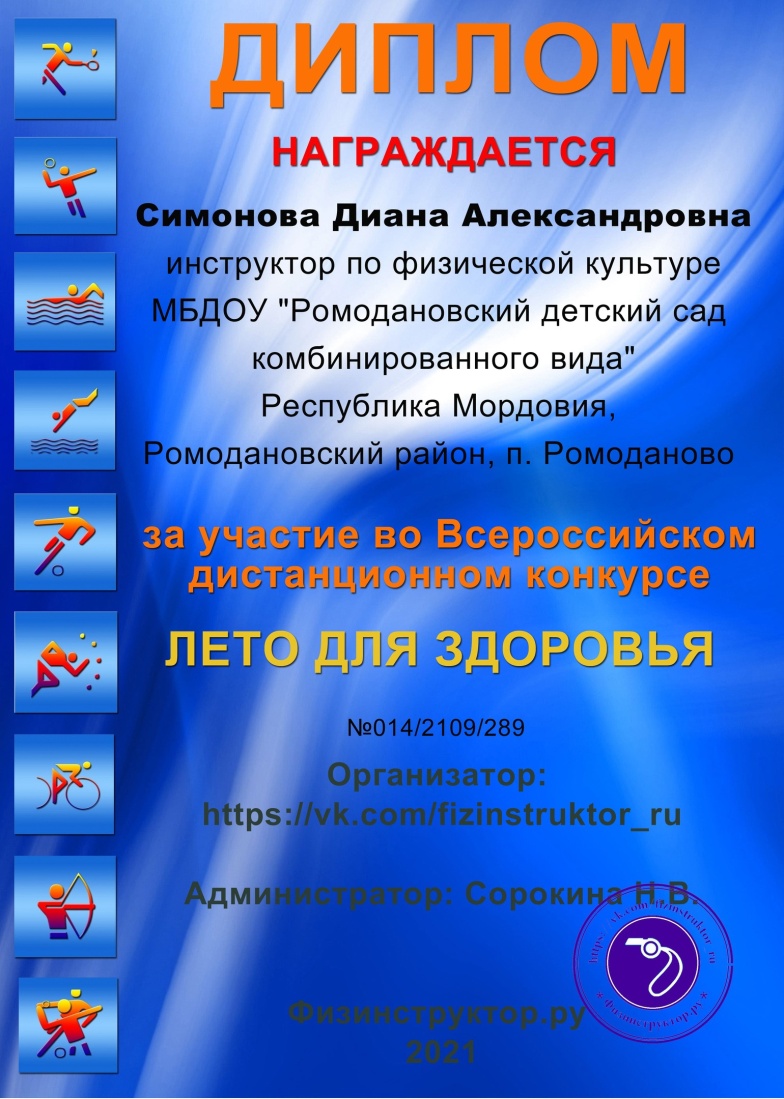 15. Награды и поощрения
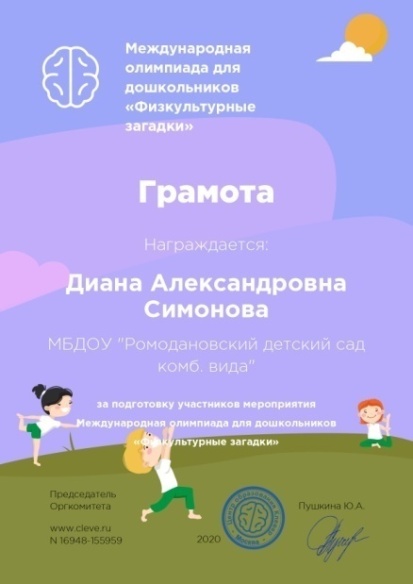 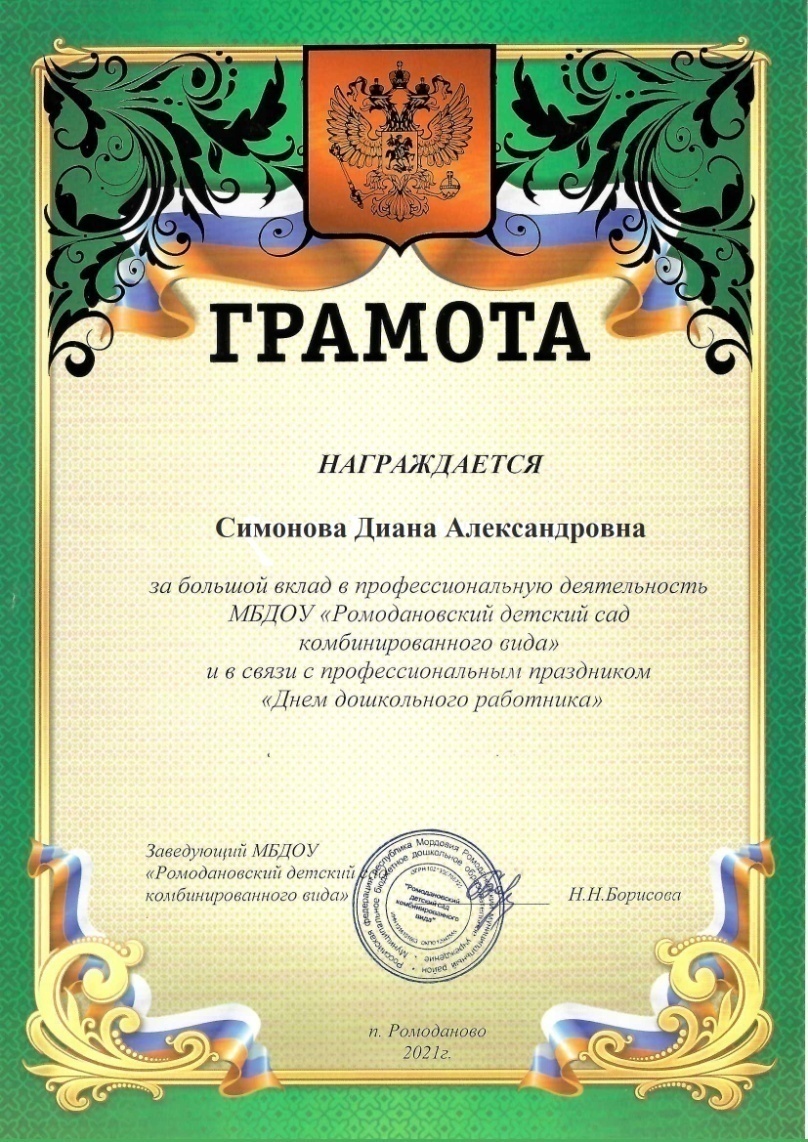